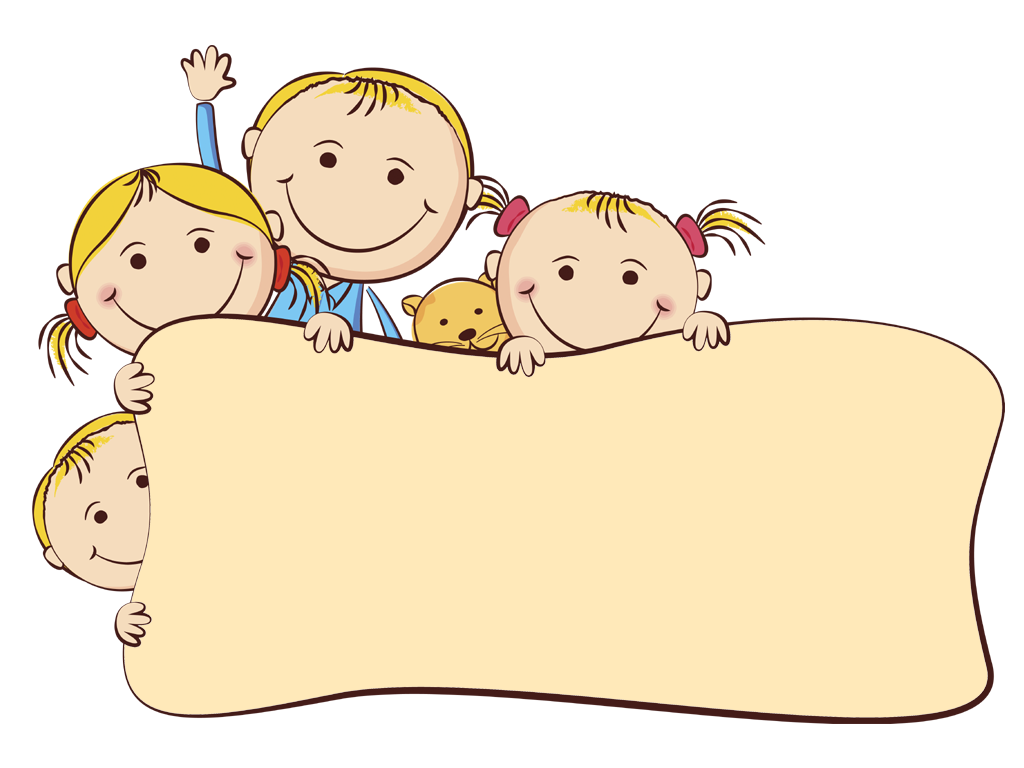 АНО ДО «Планета детства «Лада» детский сад №115 «Салют»
Организация развивающей предметно-пространственной среды в средней группе №12
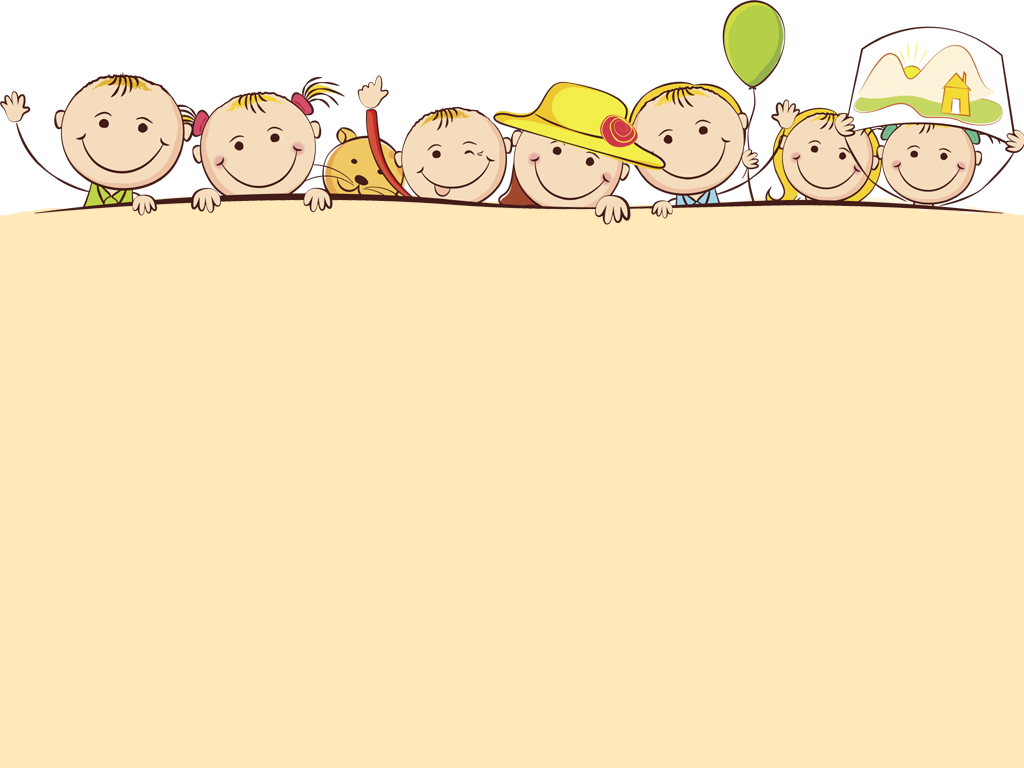 ДЕТСКИЙ САД №115 «САЛЮТ»
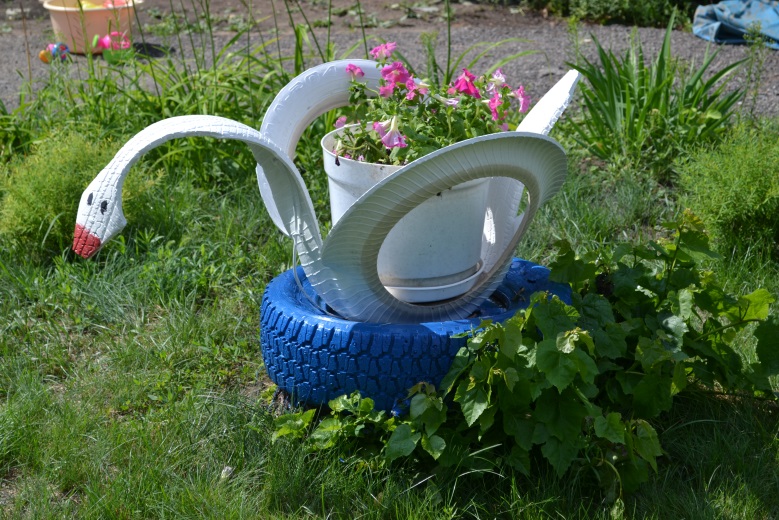 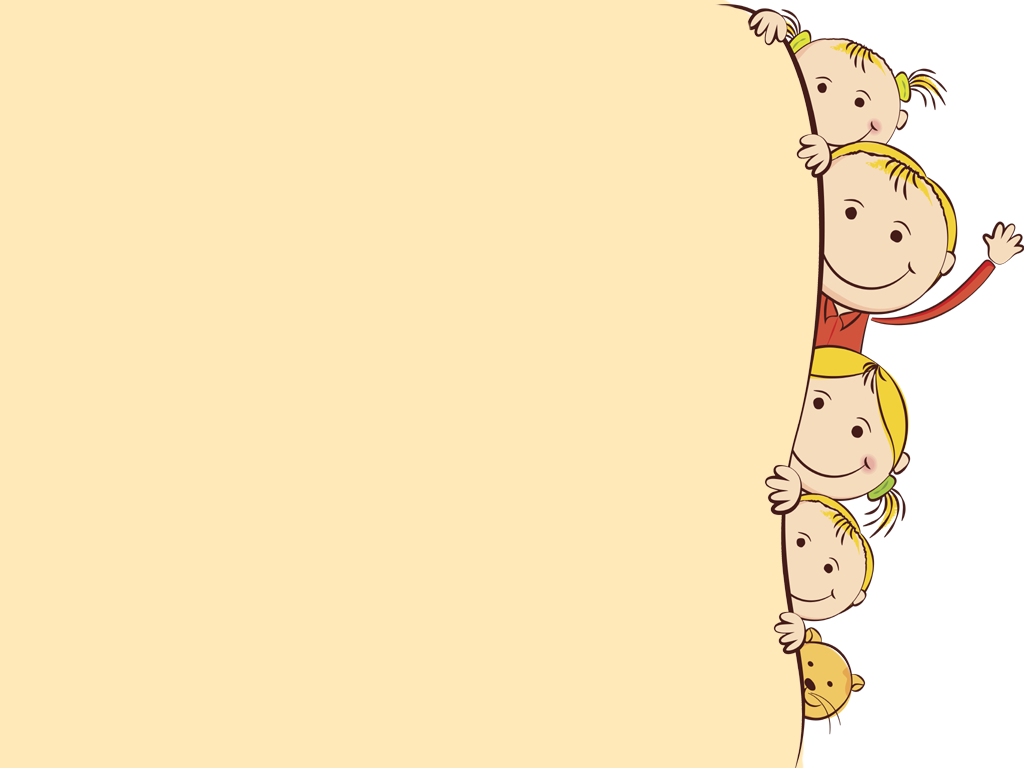 Развивающая 
предметно-пространственная среда:
- содержательно-насыщенна;
- трансформируема;
- полифункциональна;
 - вариативна;
- доступна и безопасна.
            Развивающая предметно-пространственная среда  обеспечивает:
- реализацию ООП  детского  сада;
учет национально-культурных, 
     климатических условий  Поволжья; 
- учет возрастных особенностей детей.
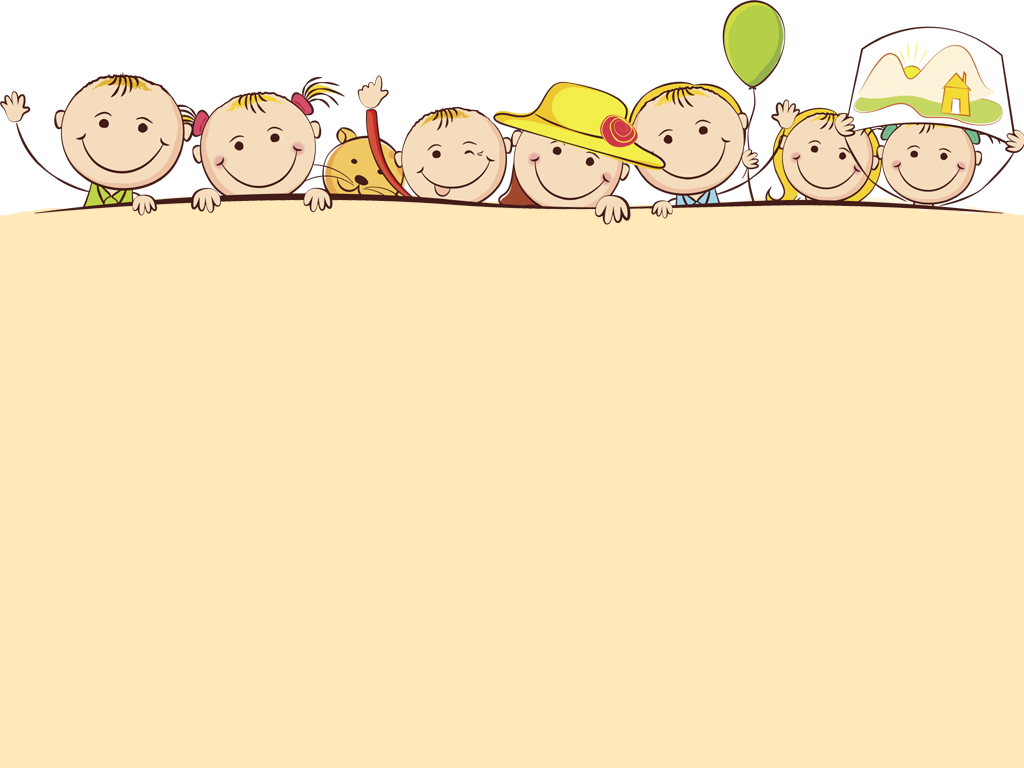 ГРУППА №12
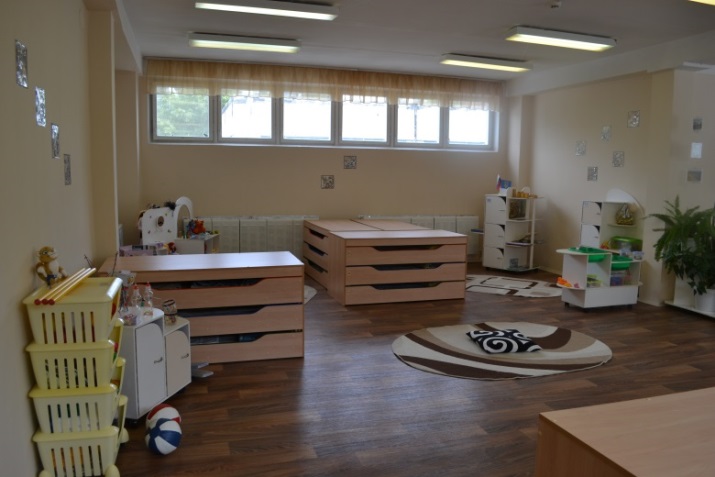 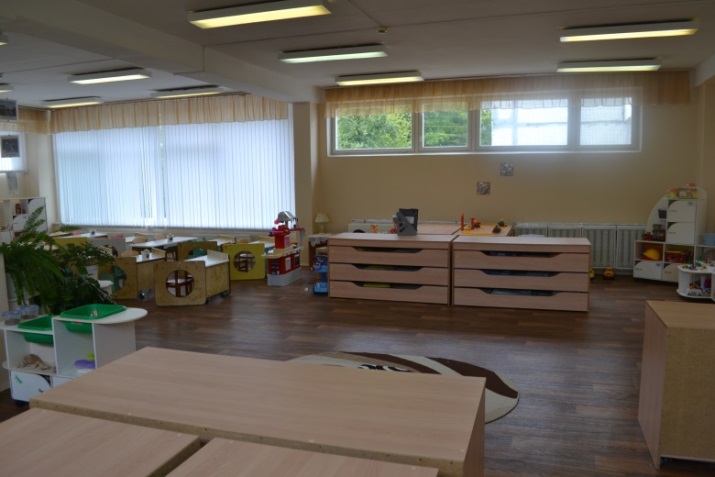 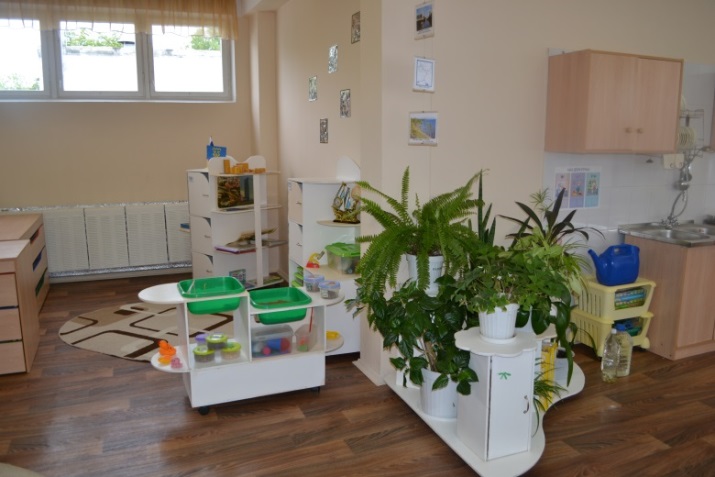 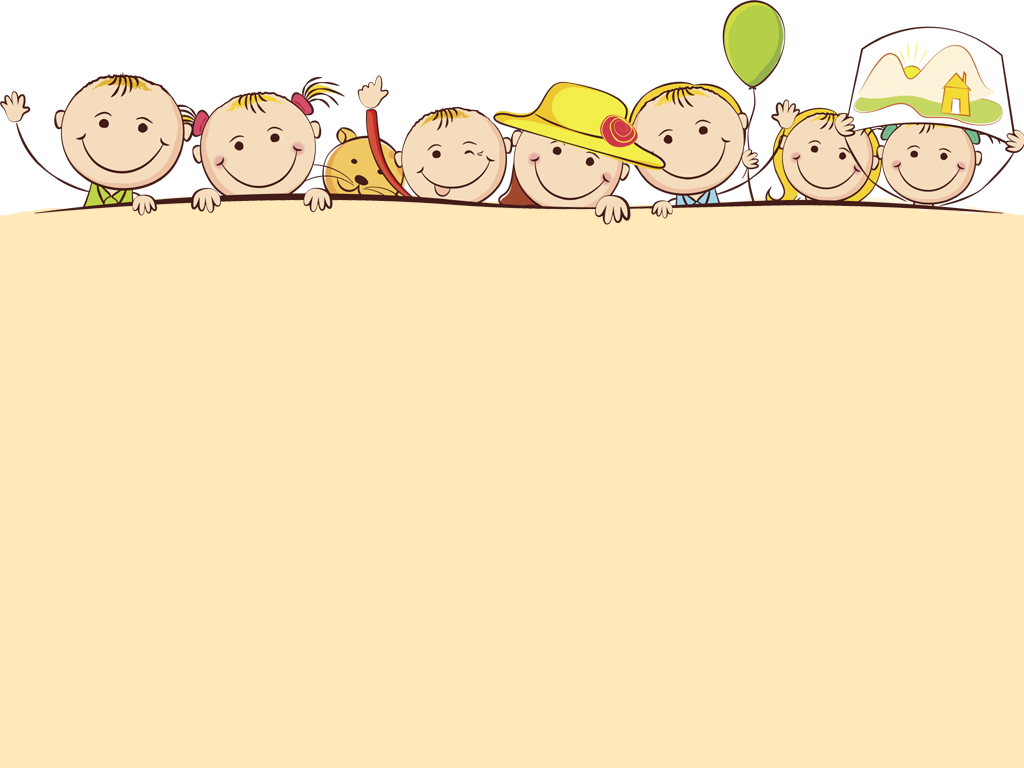 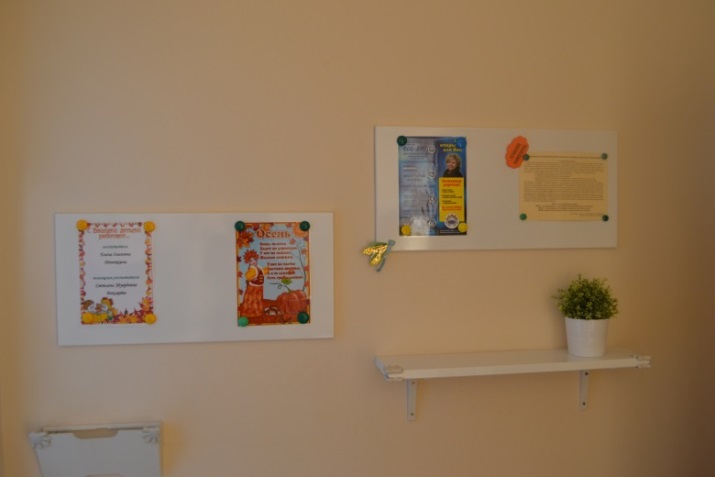 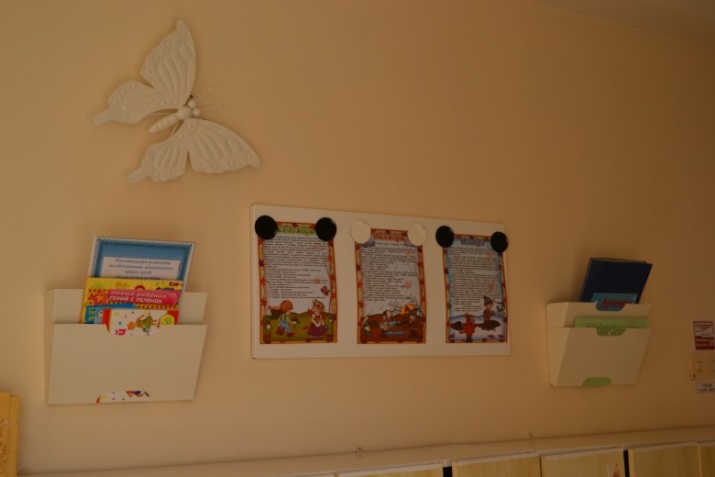 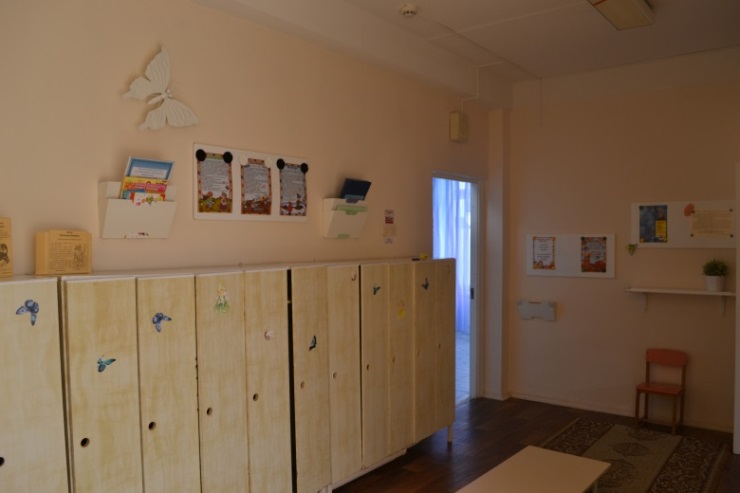 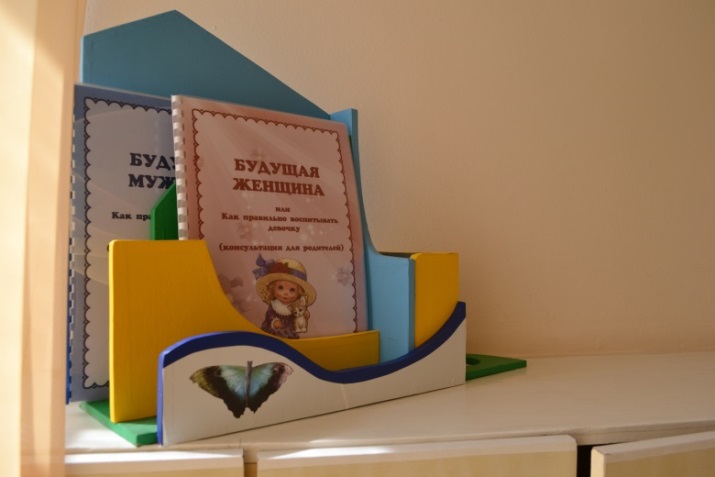 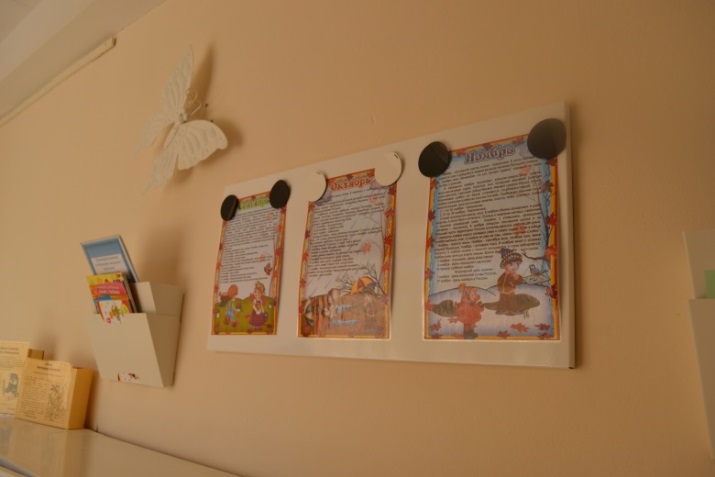 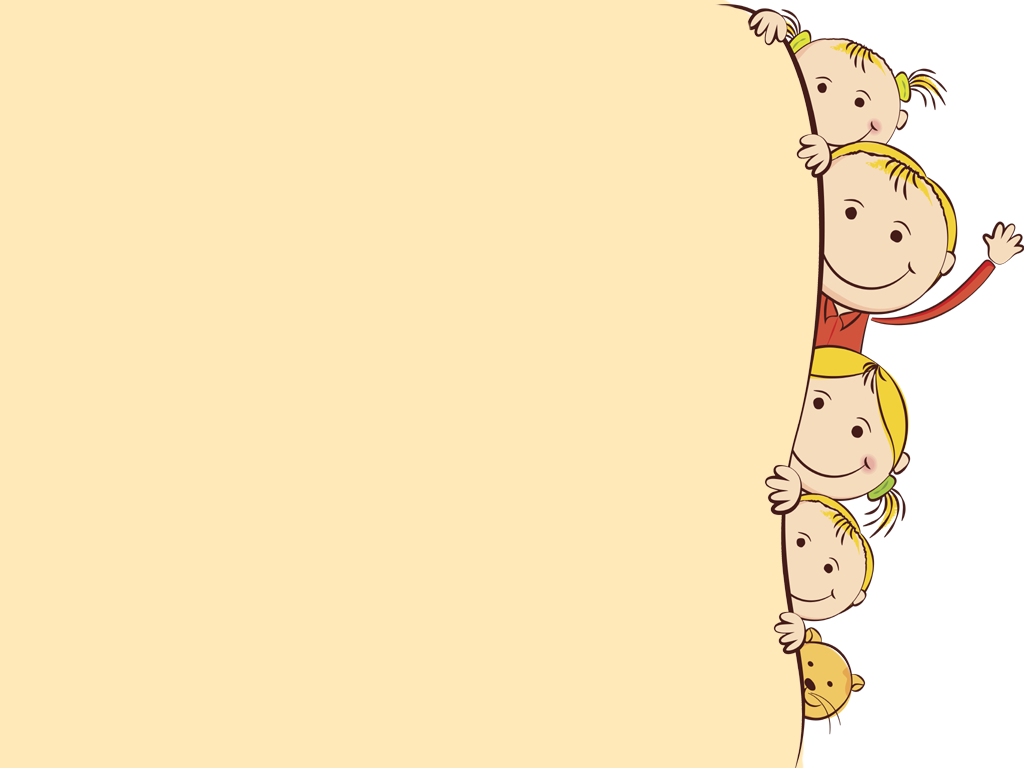 Содержательно-насыщенная
 среда
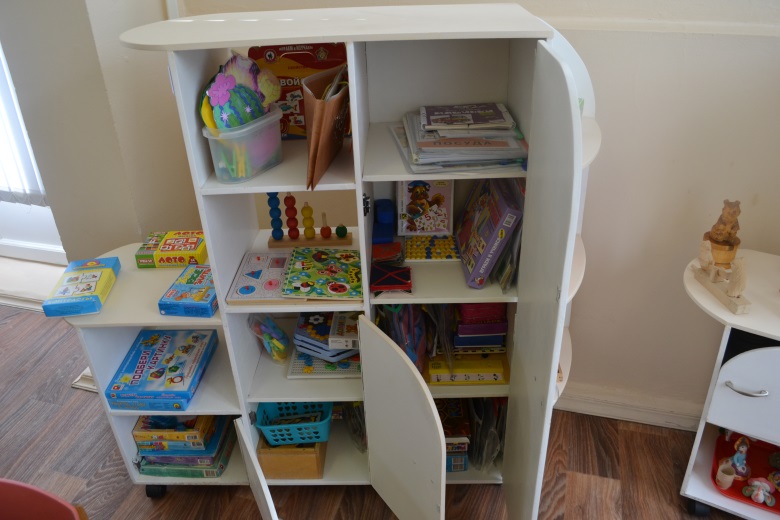 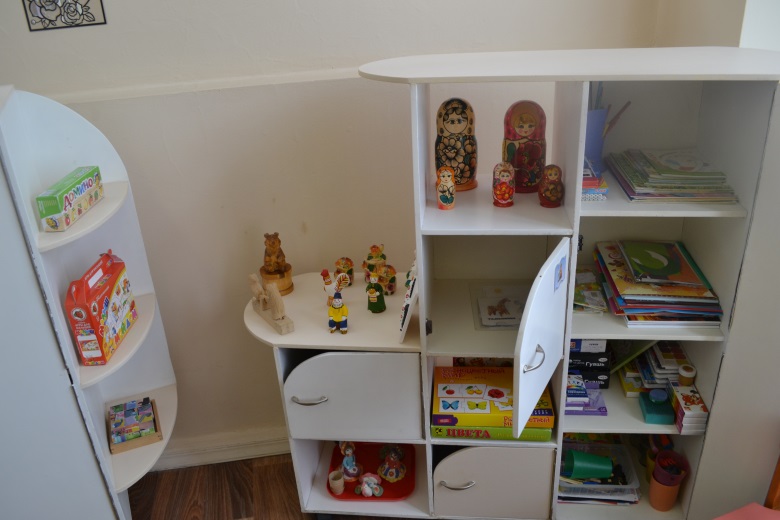 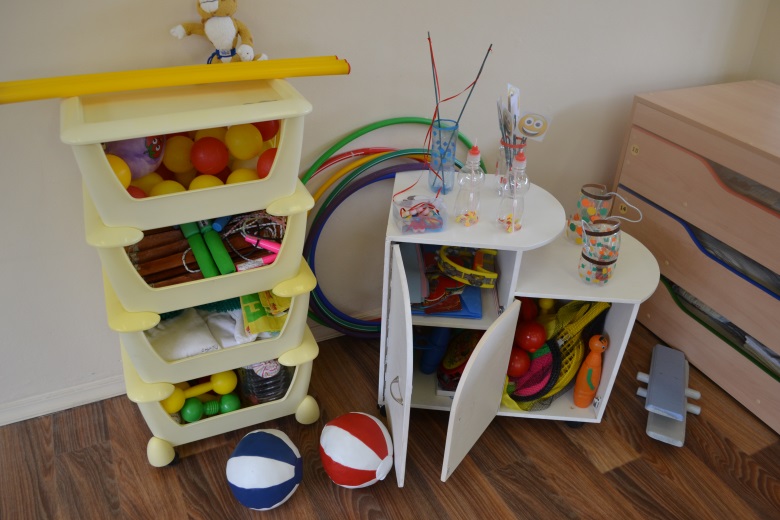 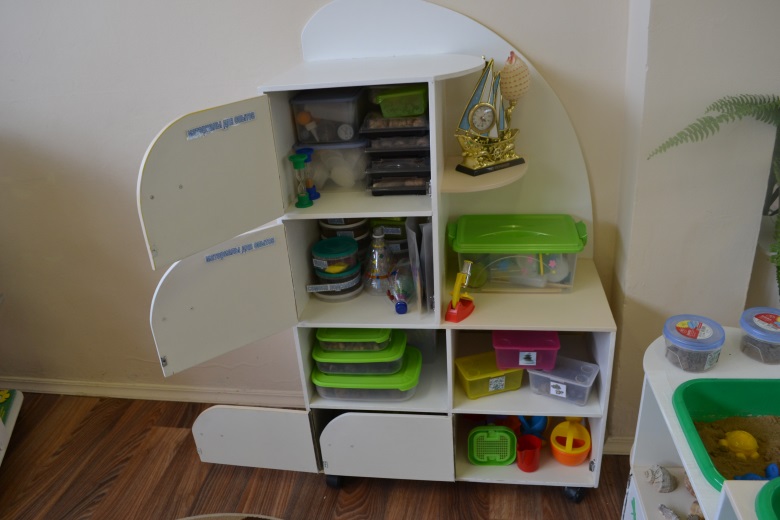 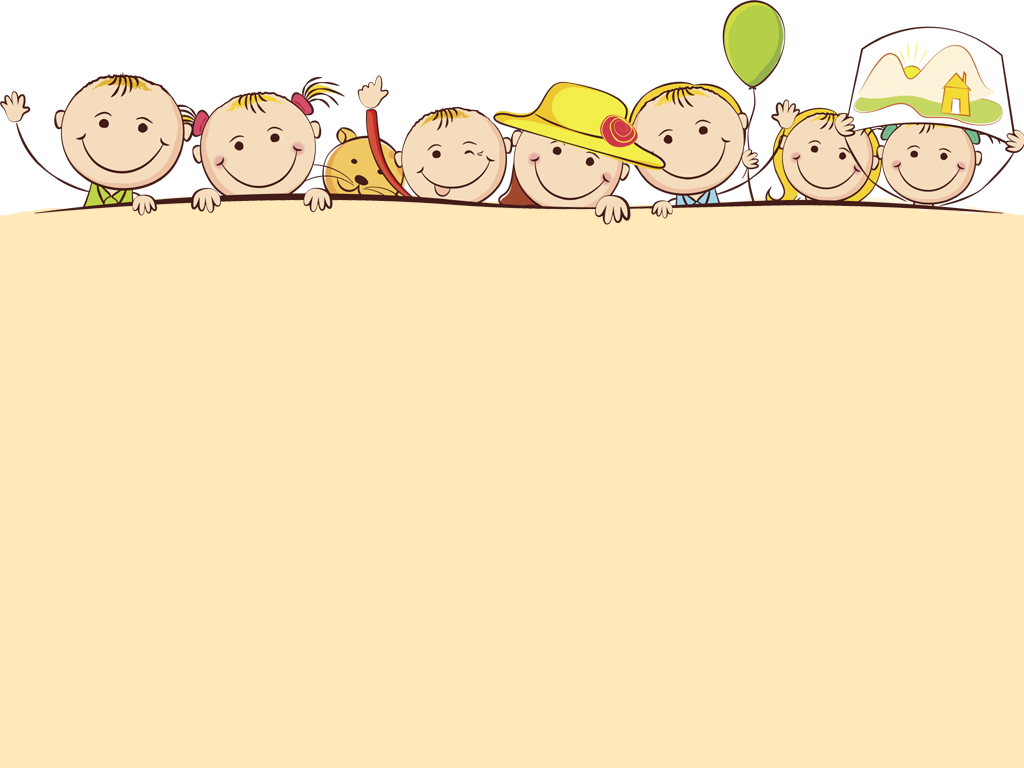 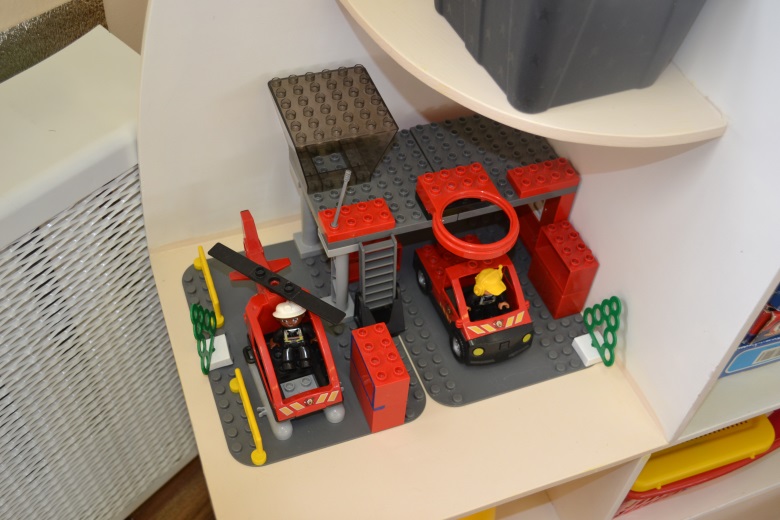 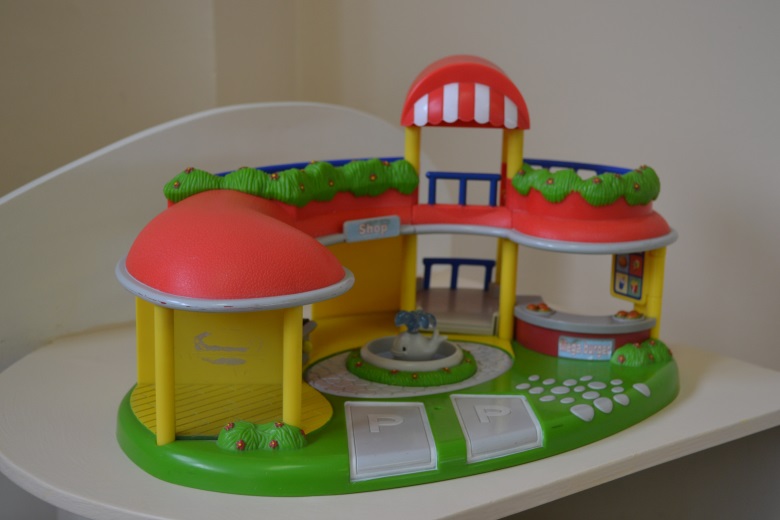 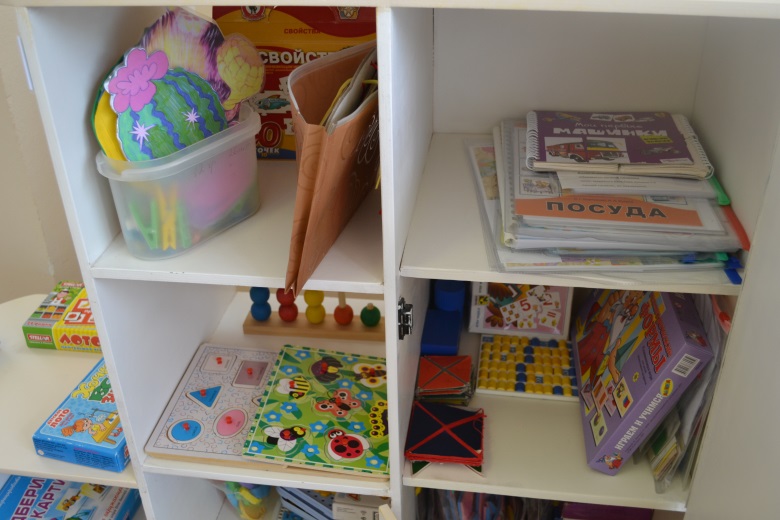 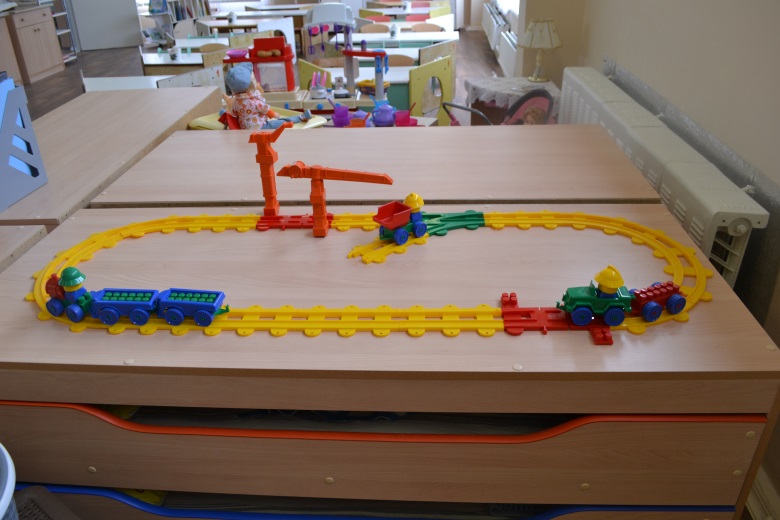 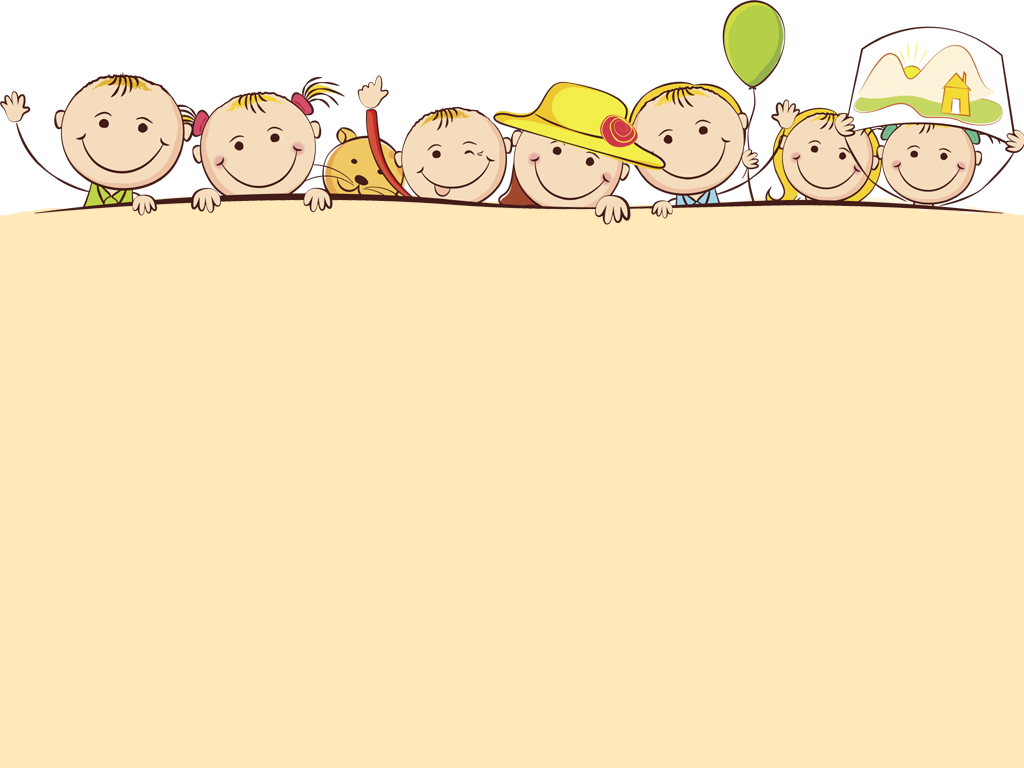 Трансформируемая среда
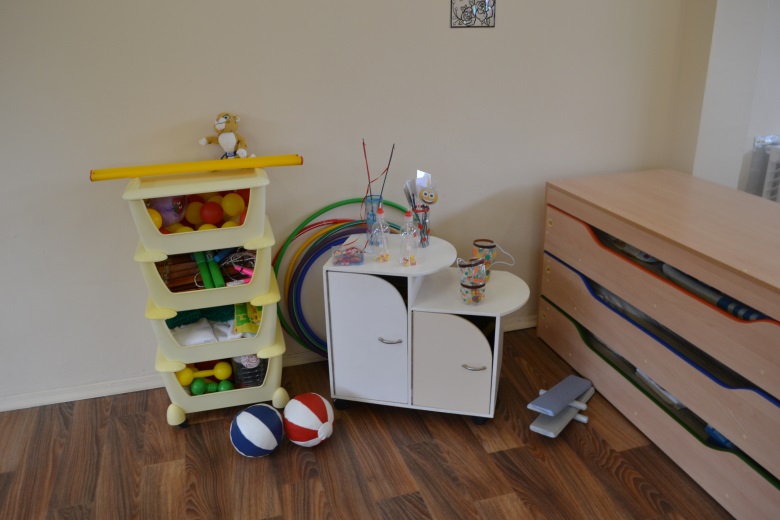 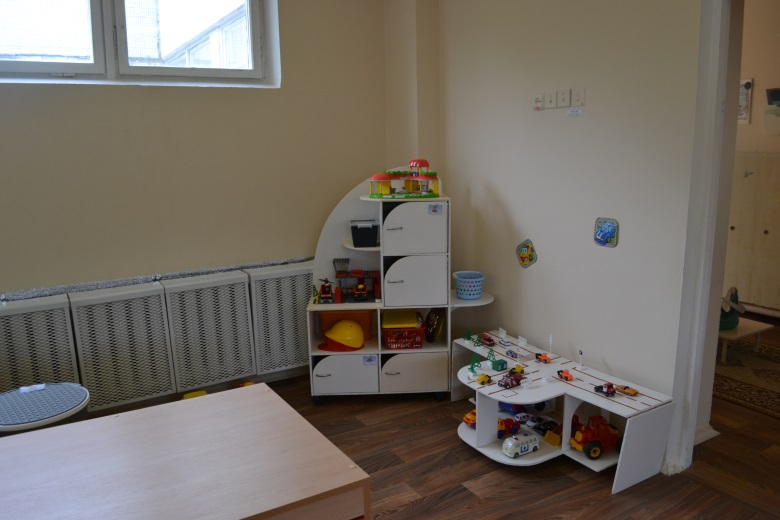 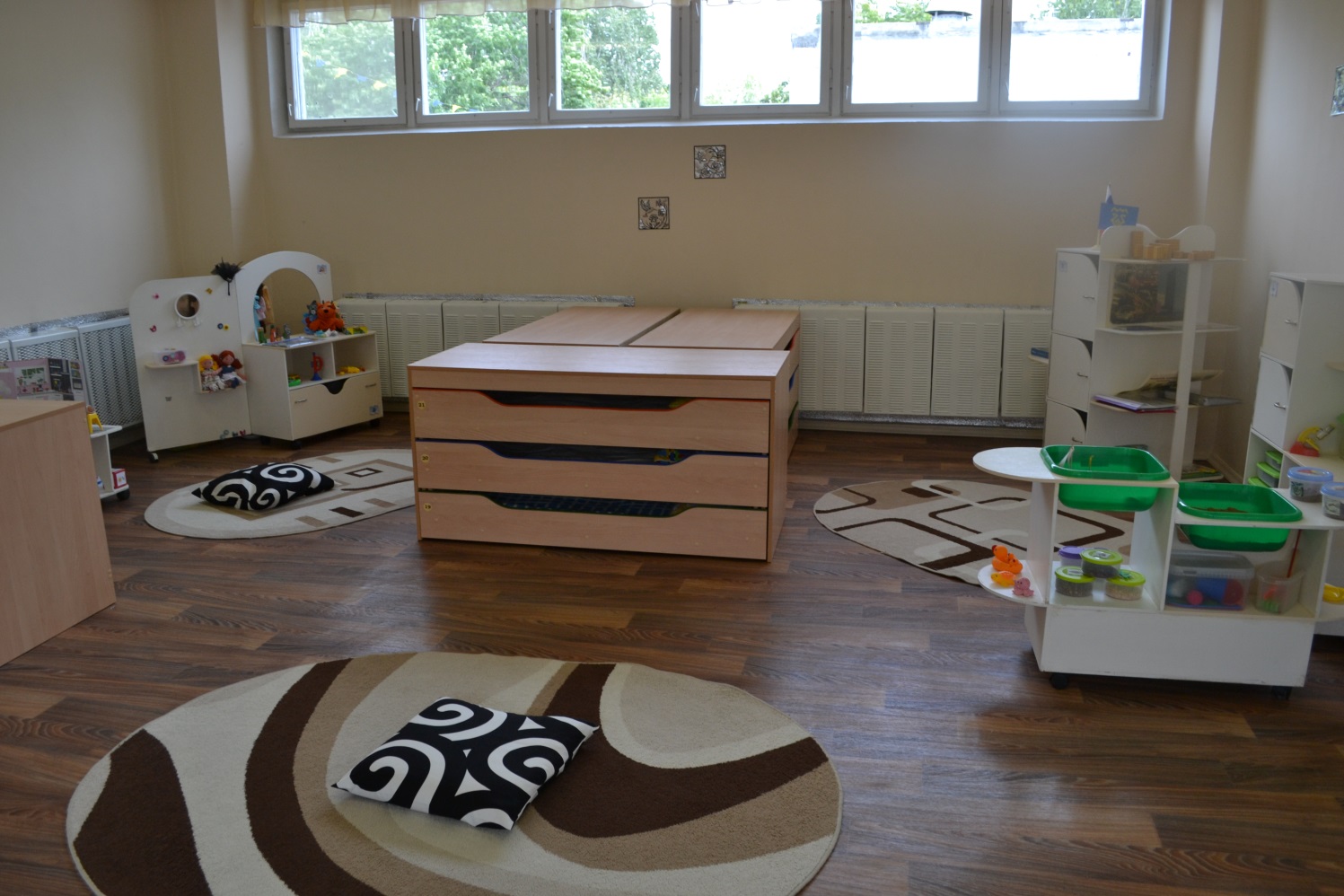 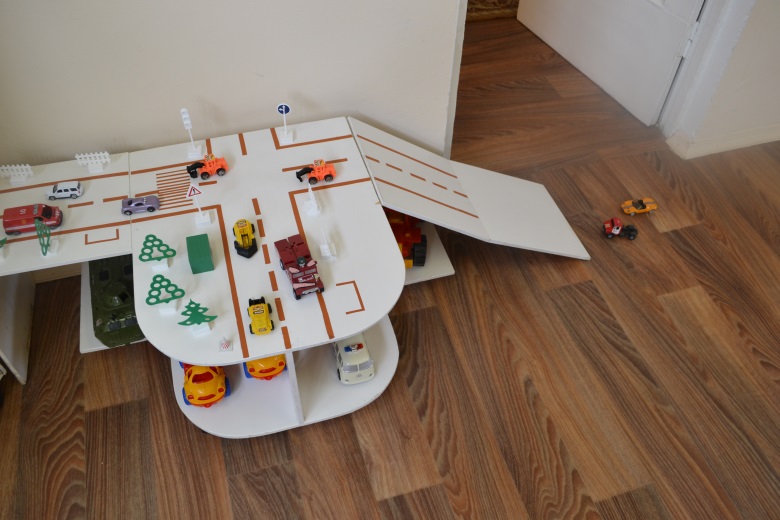 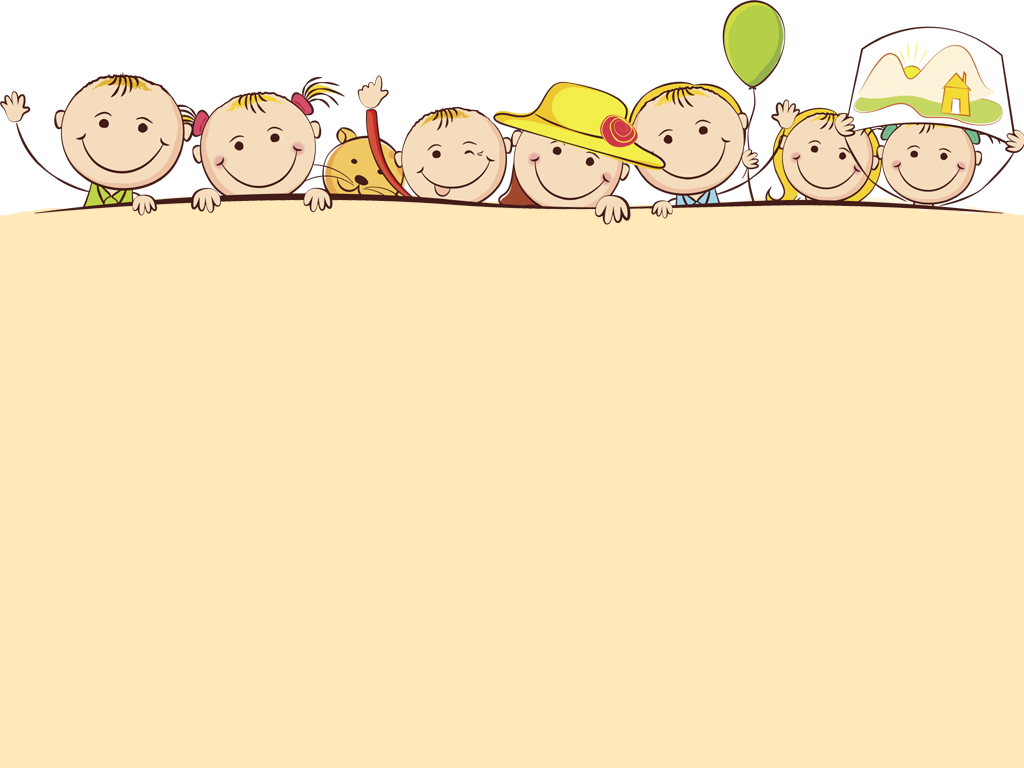 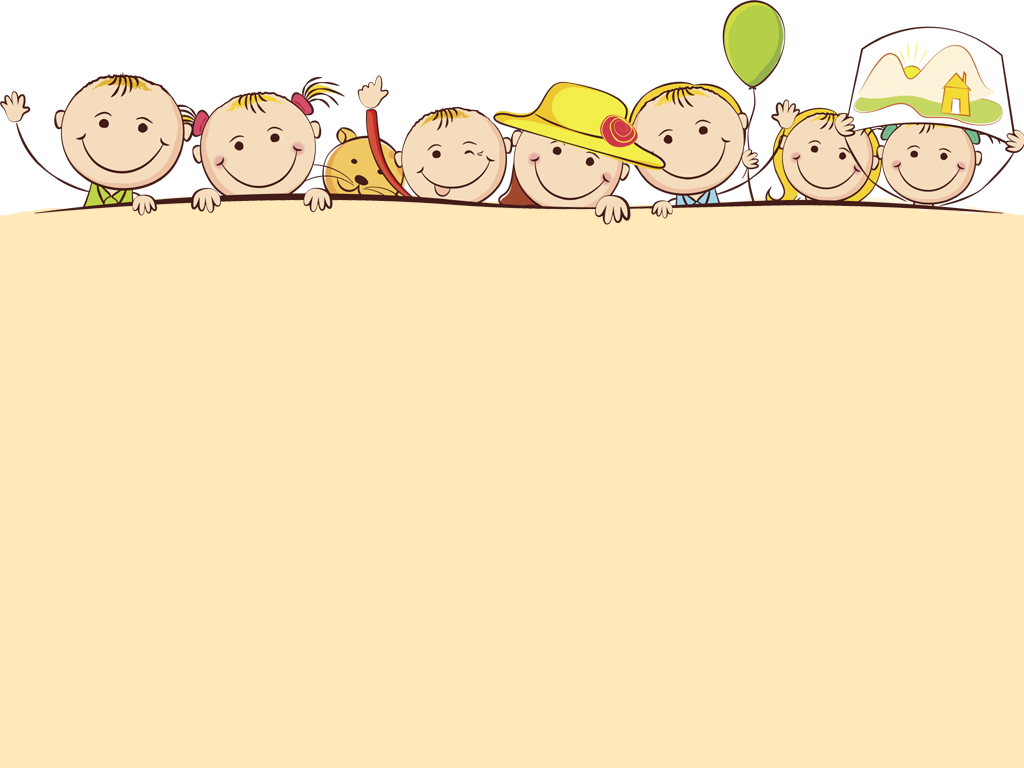 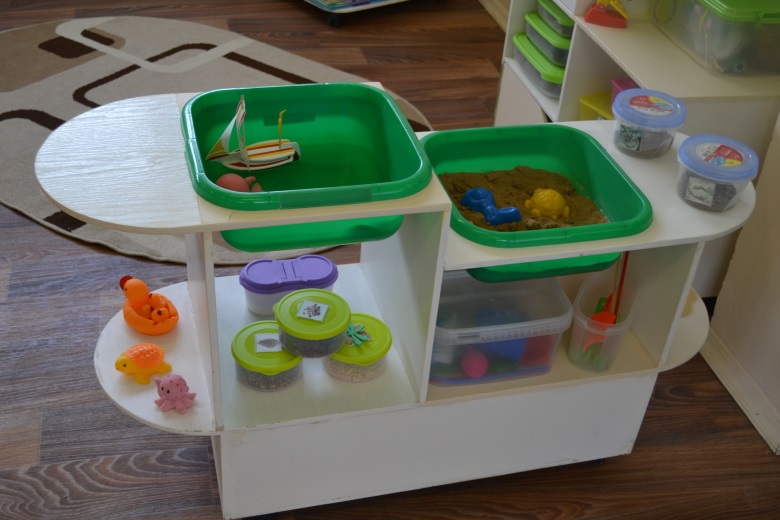 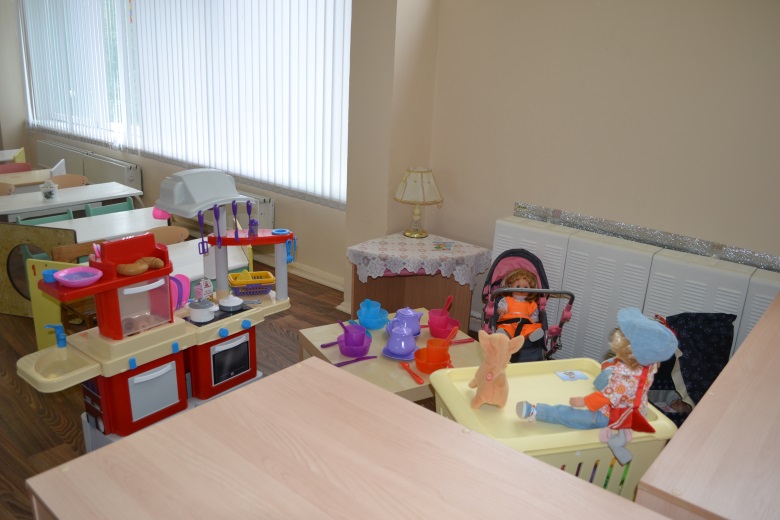 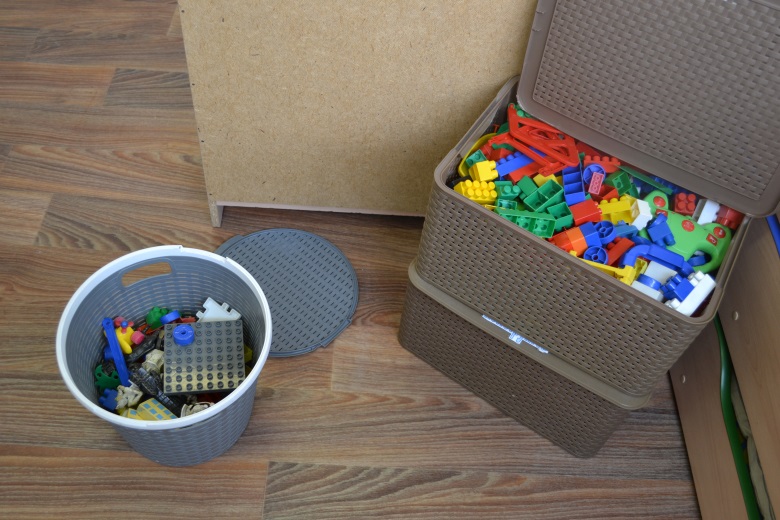 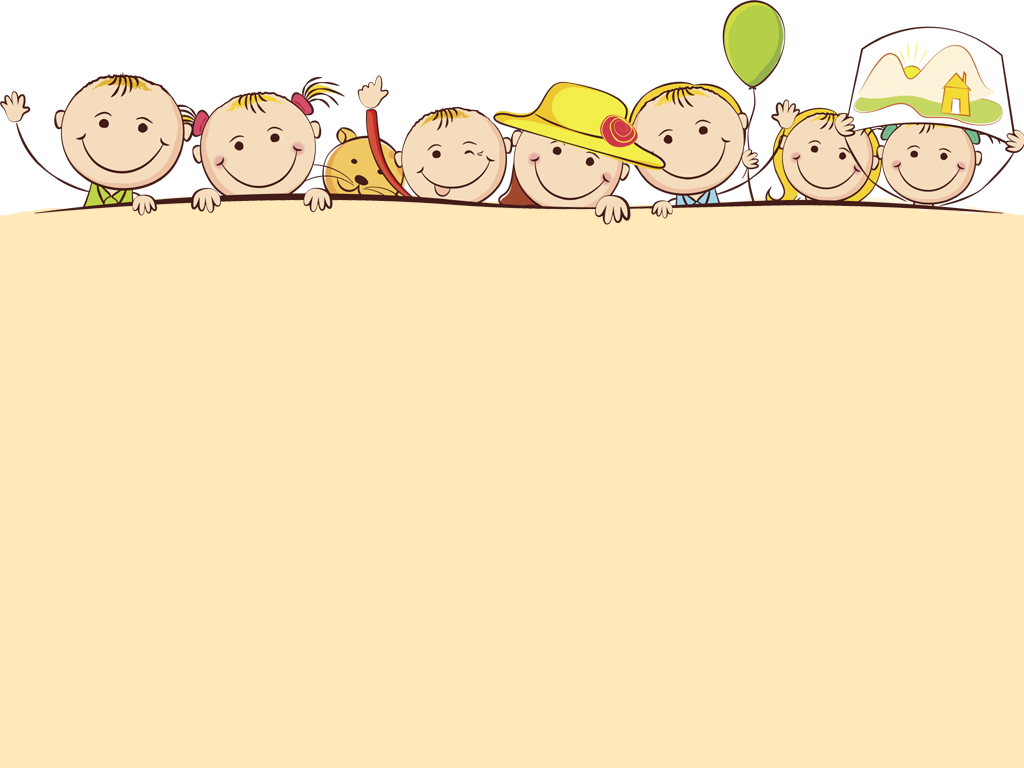 Полифункциональная среда
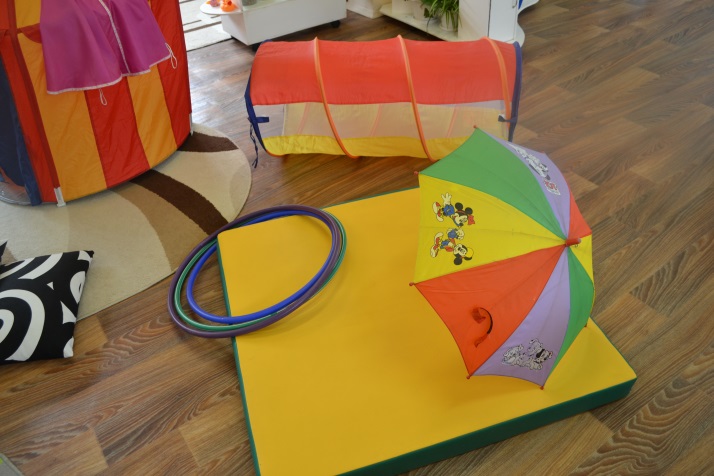 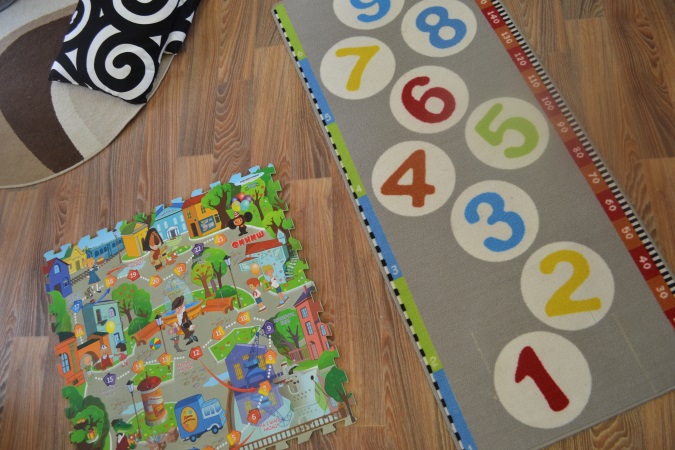 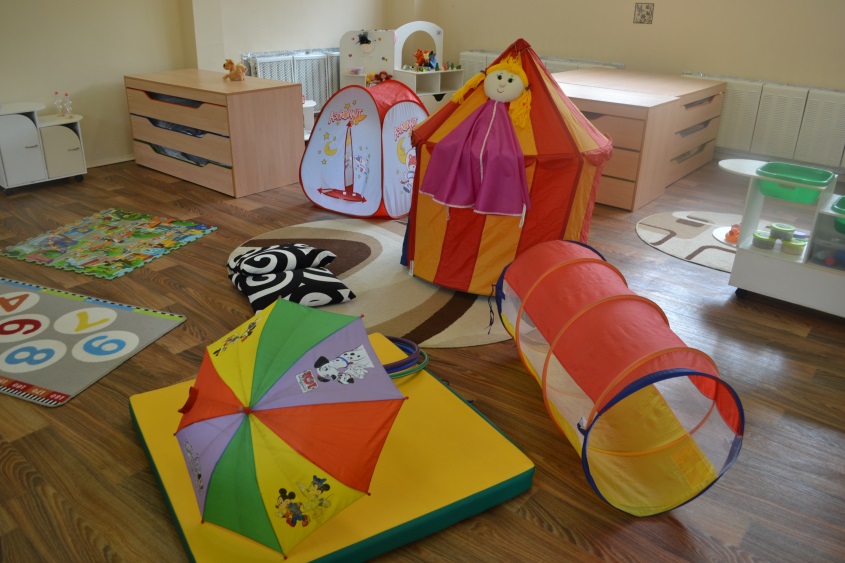 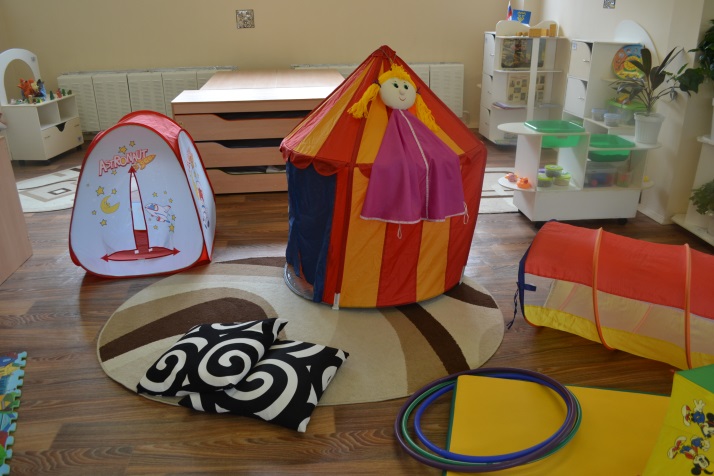 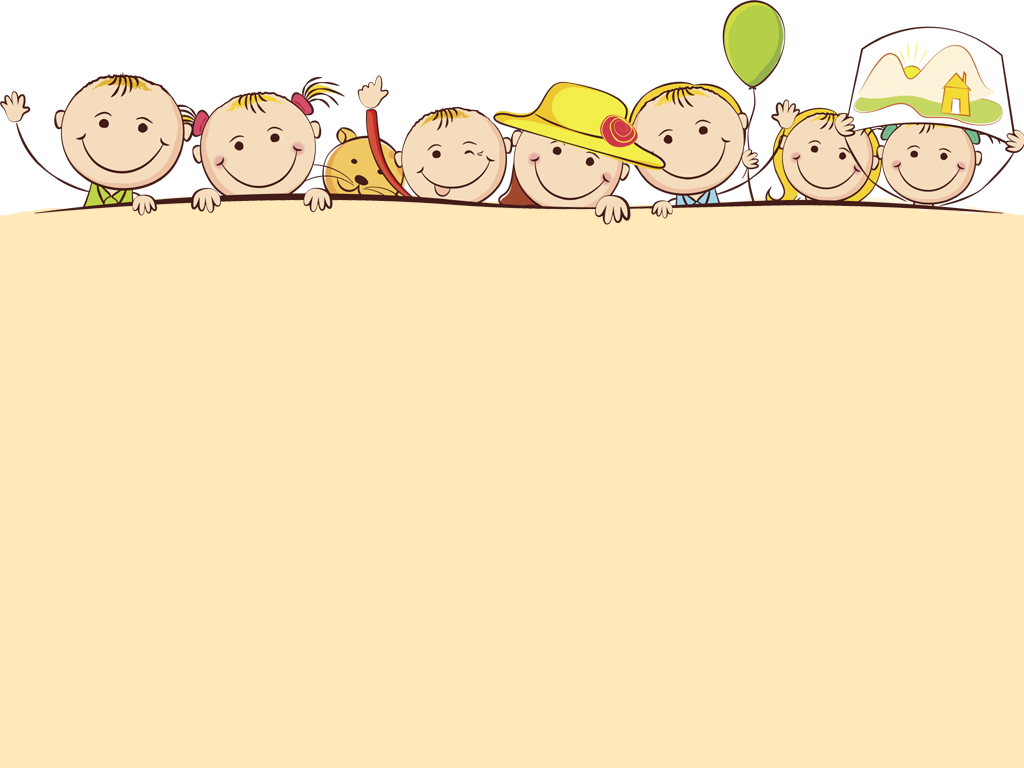 Вариативная среда
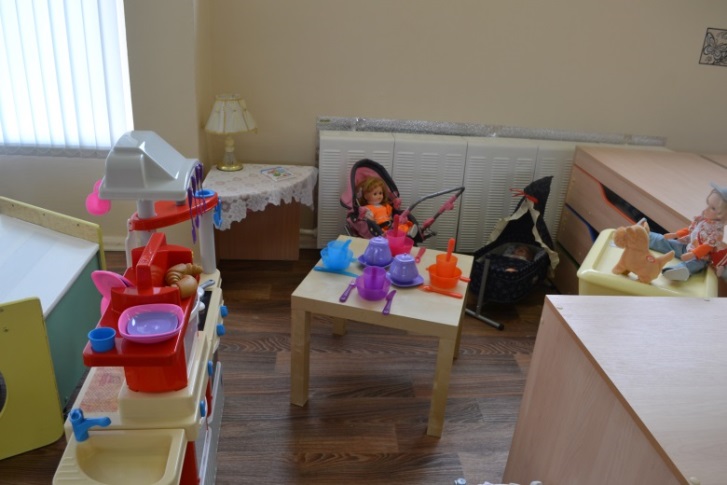 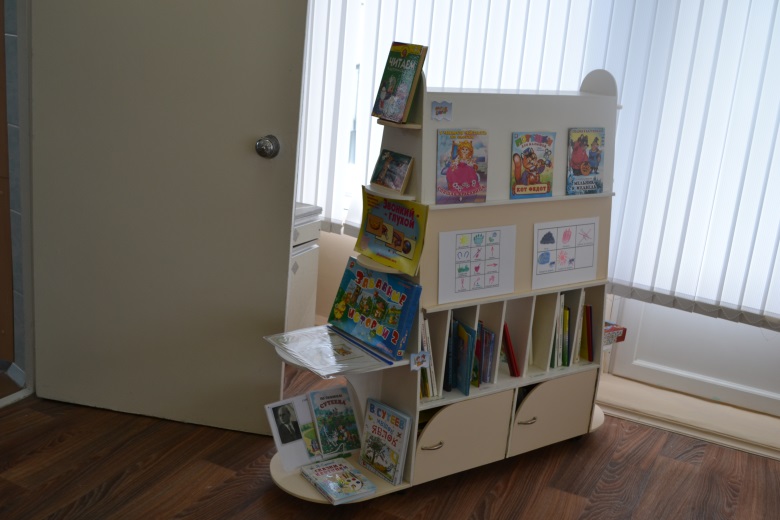 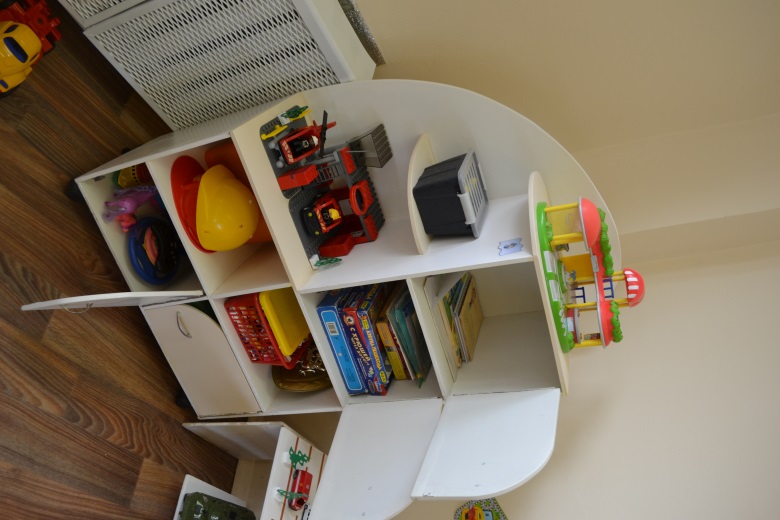 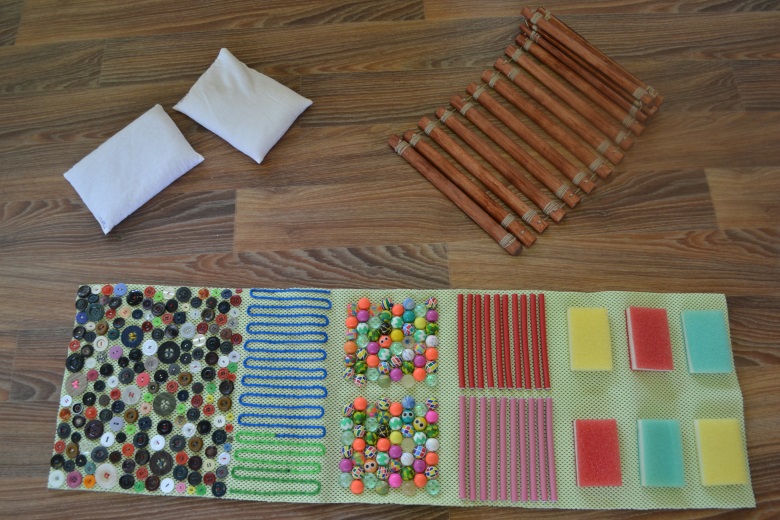 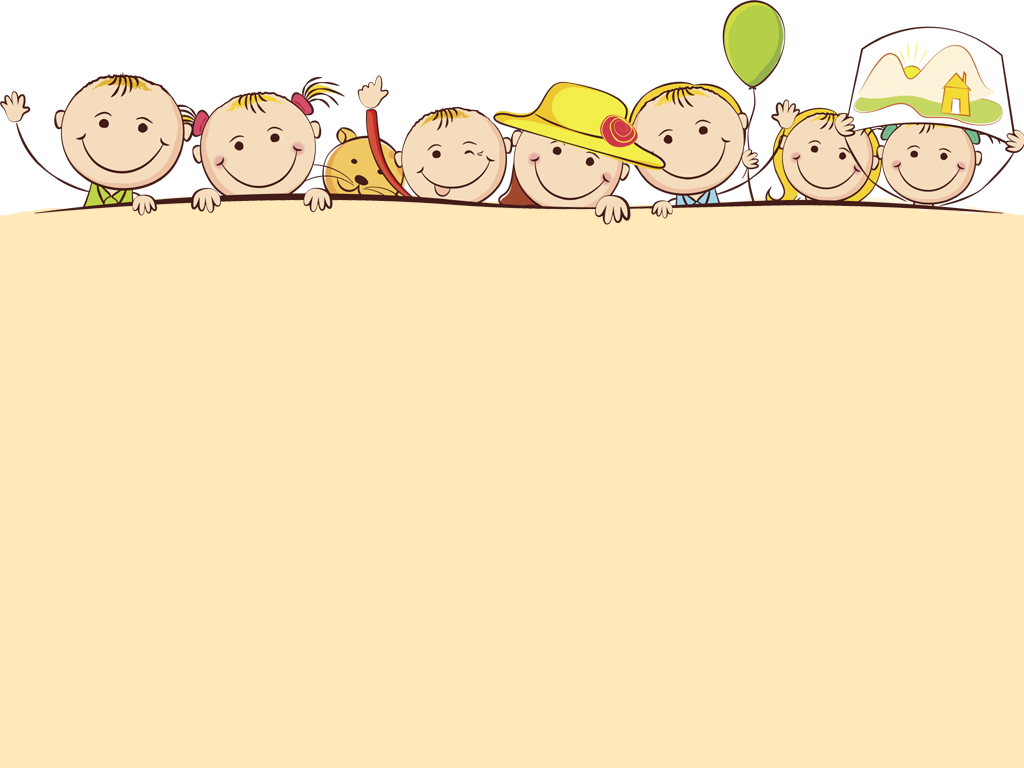 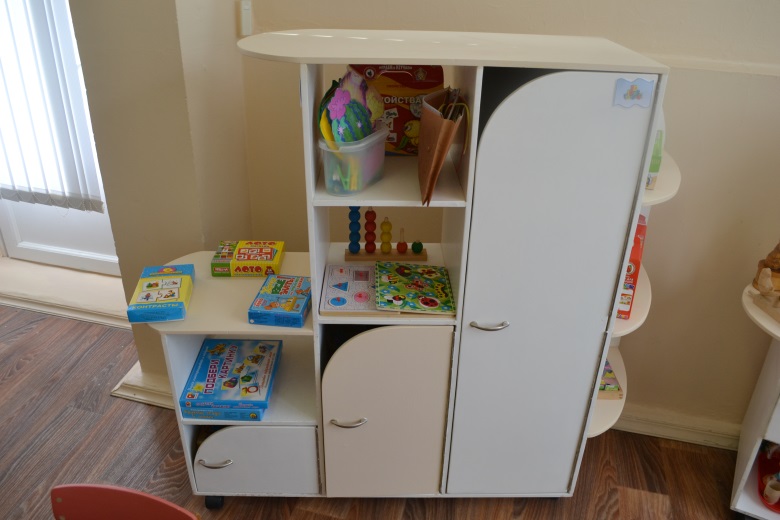 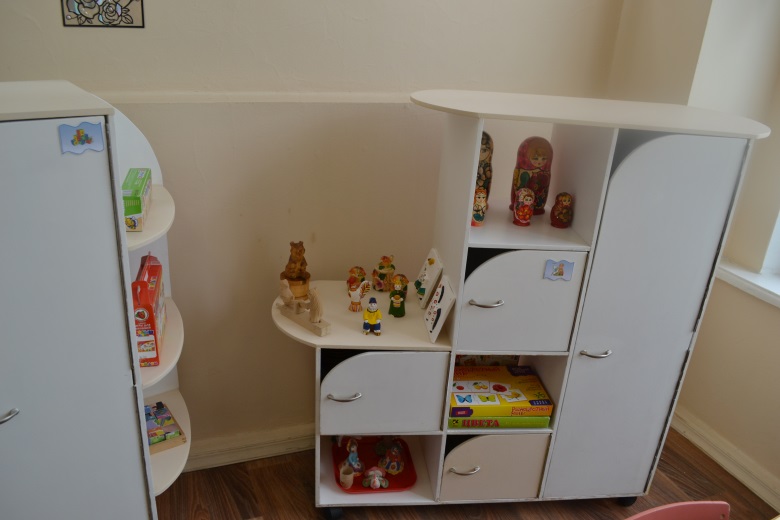 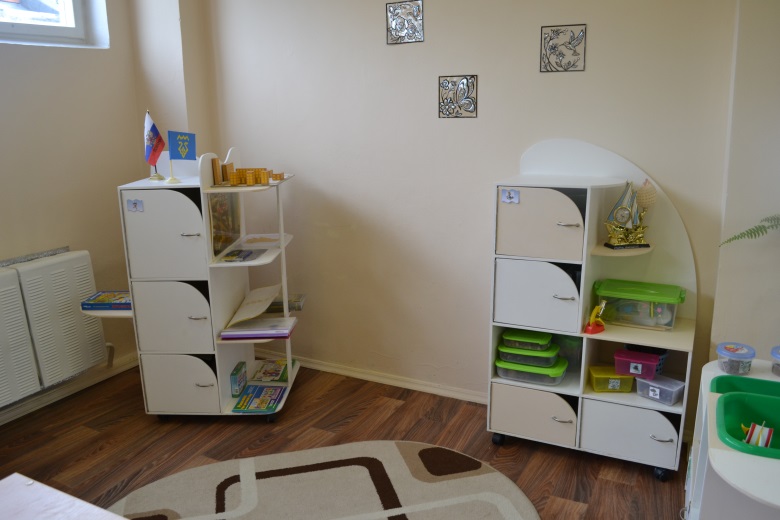 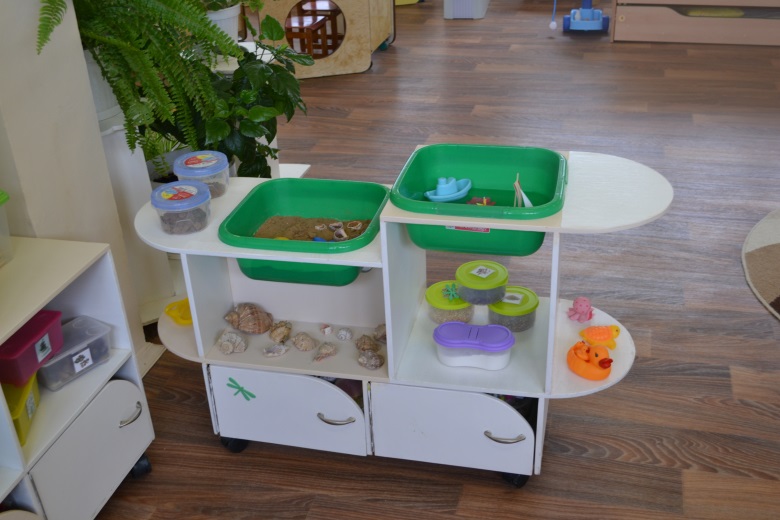 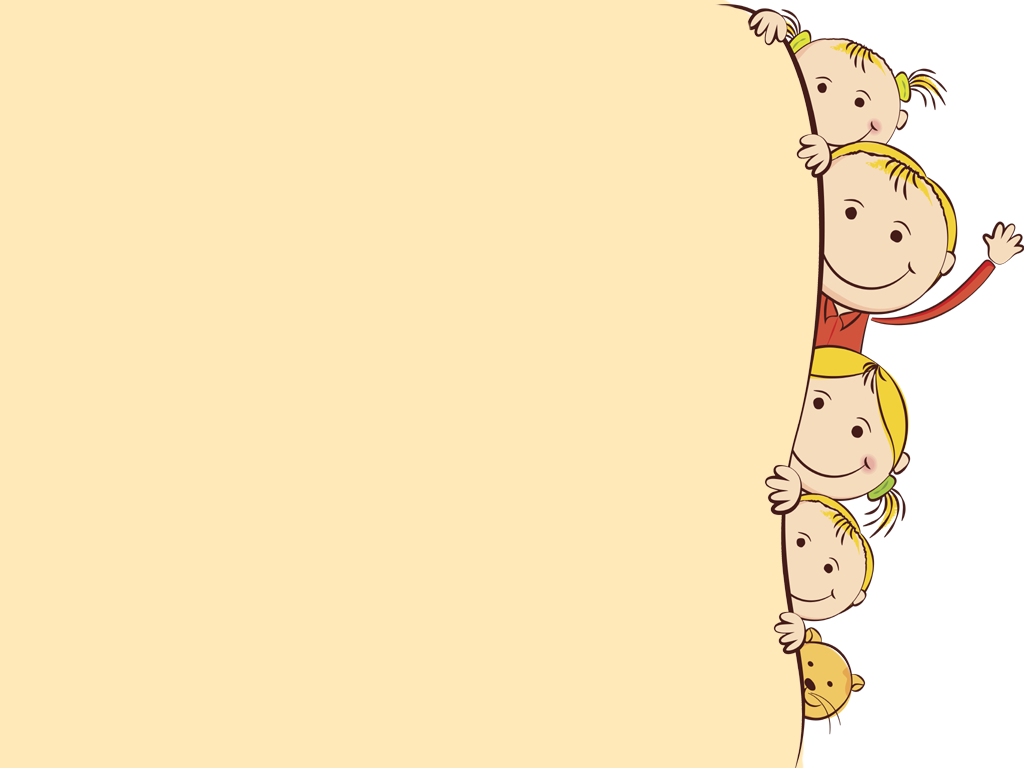 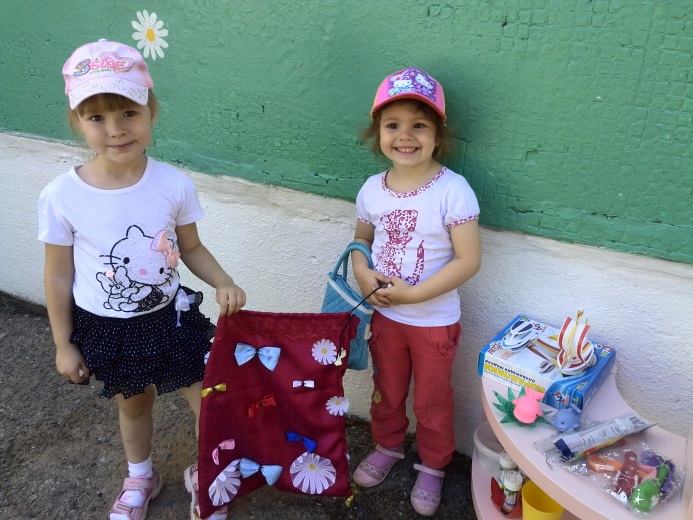 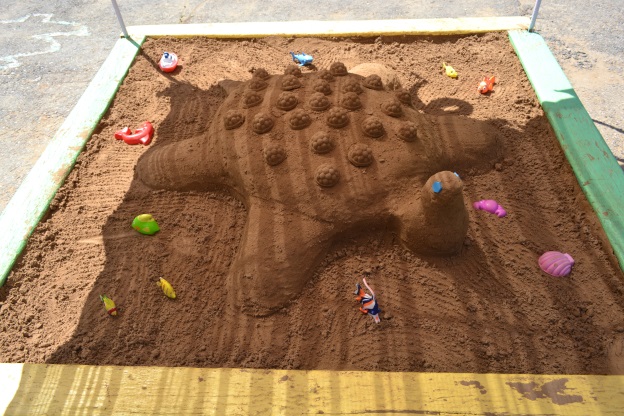 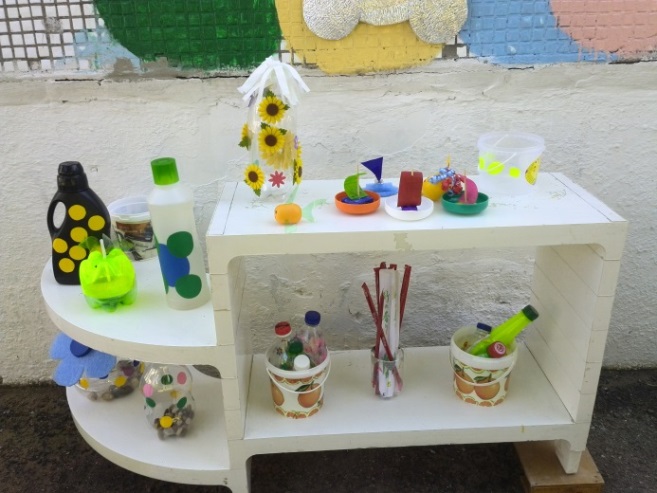 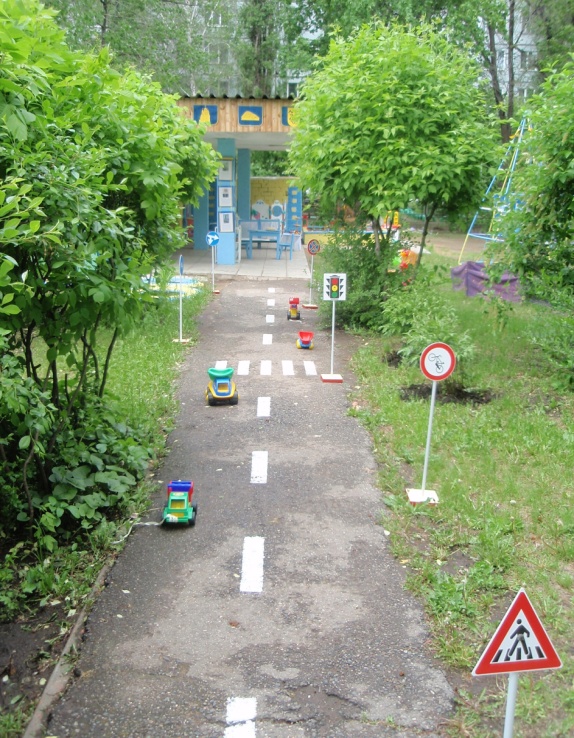 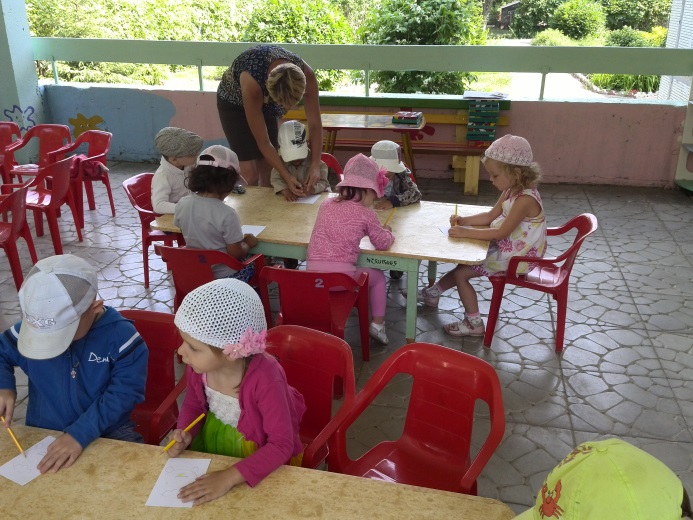 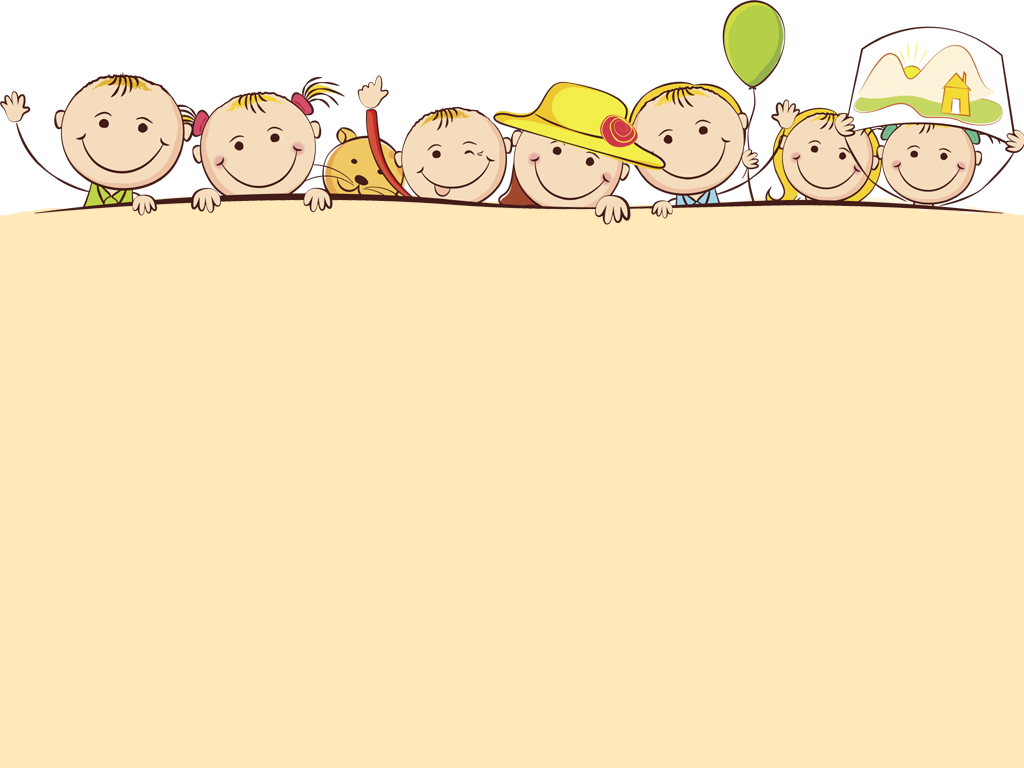 Безопасная среда
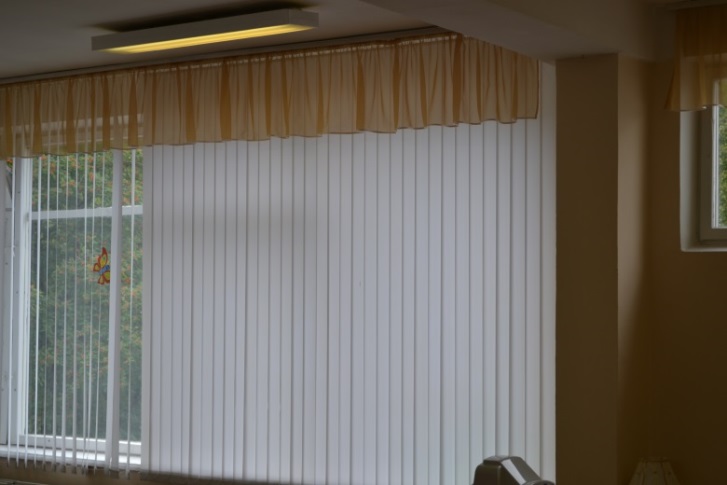 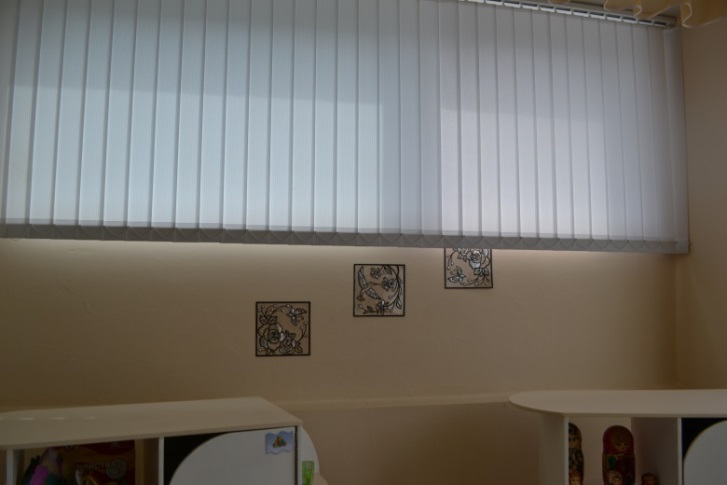 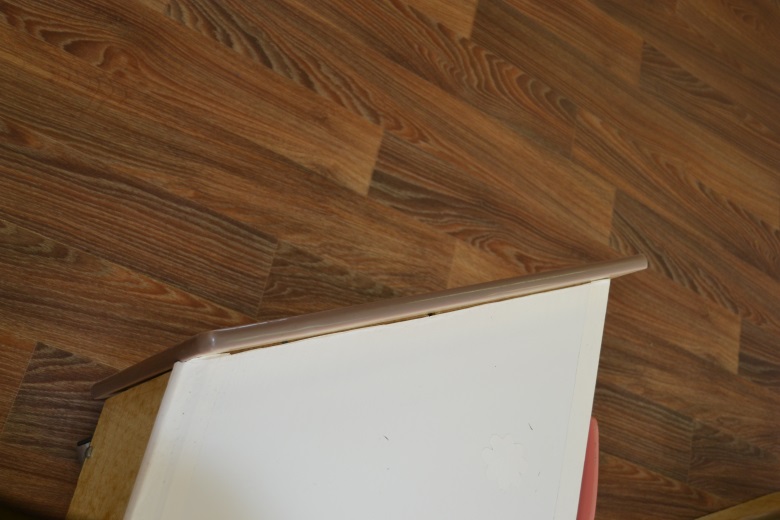 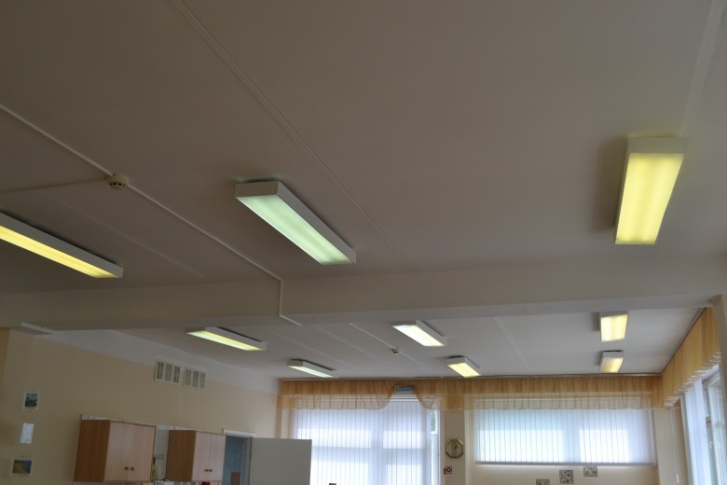 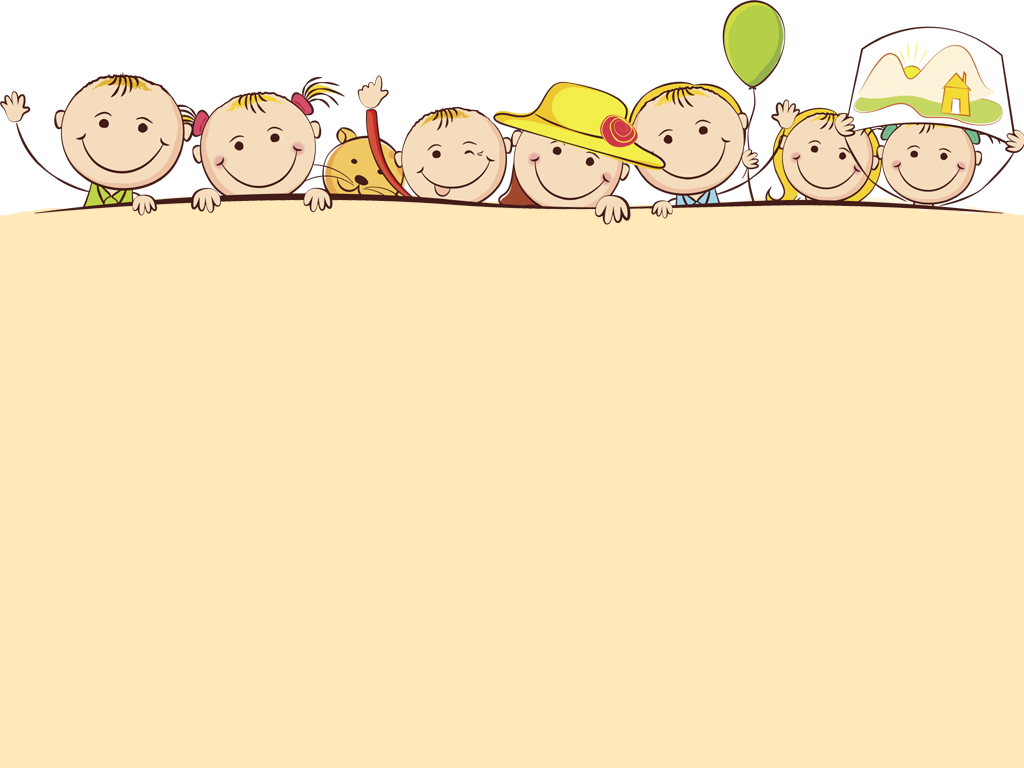 Доступная среда
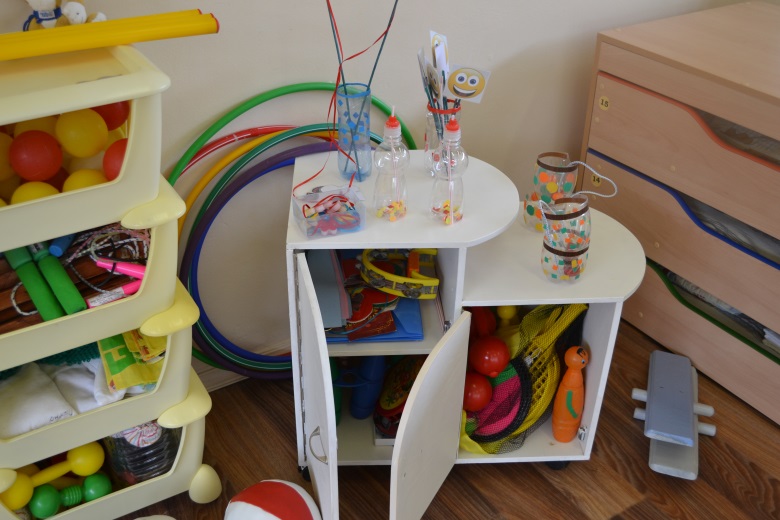 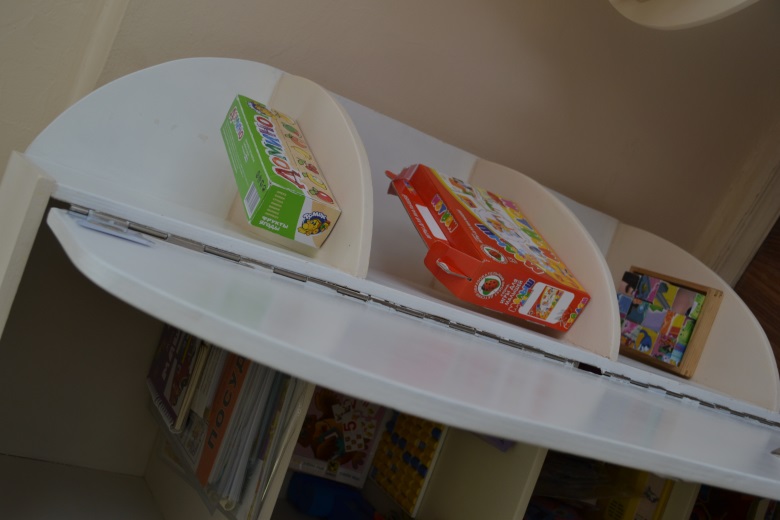 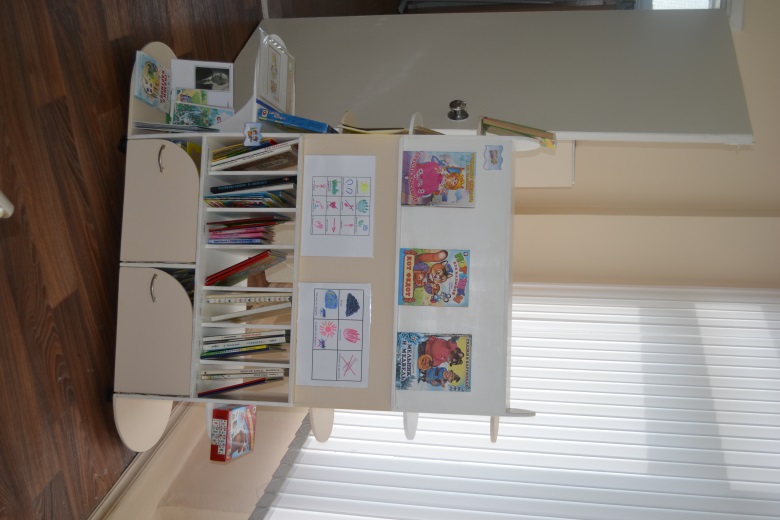 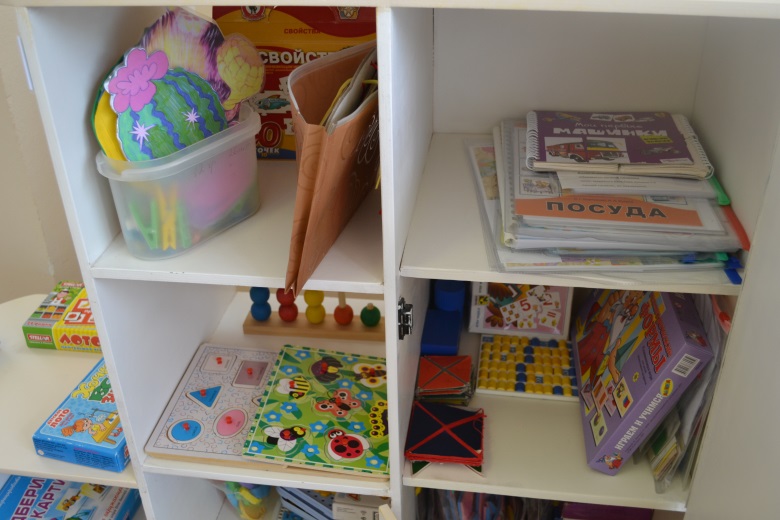 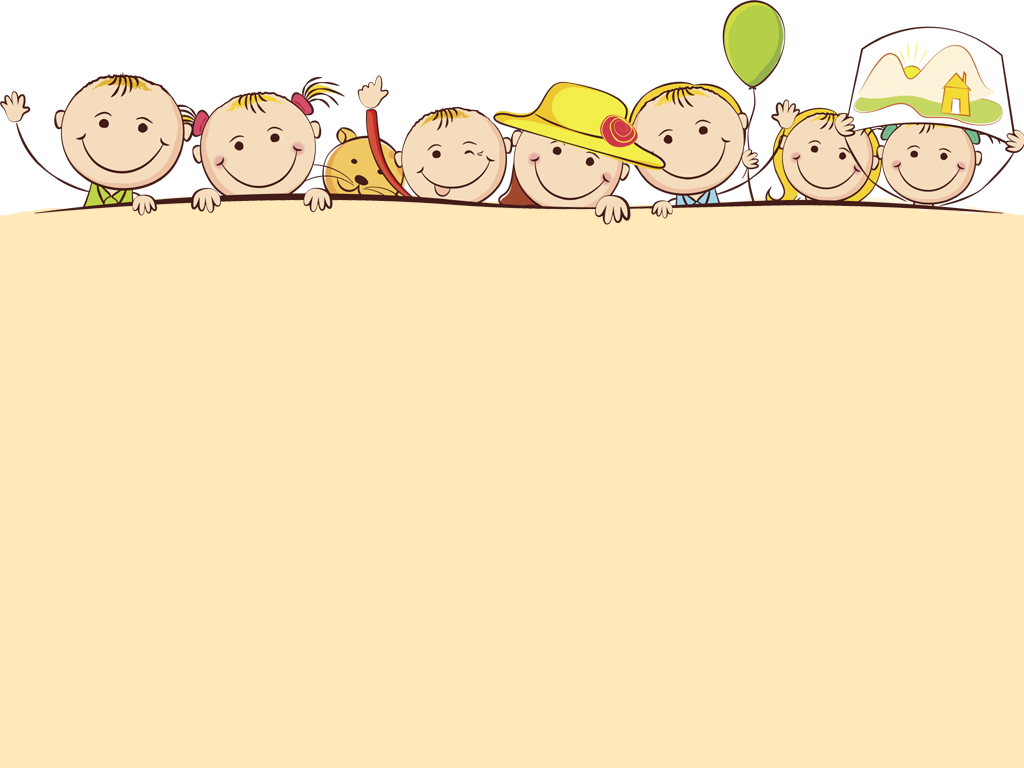 Авторские работы
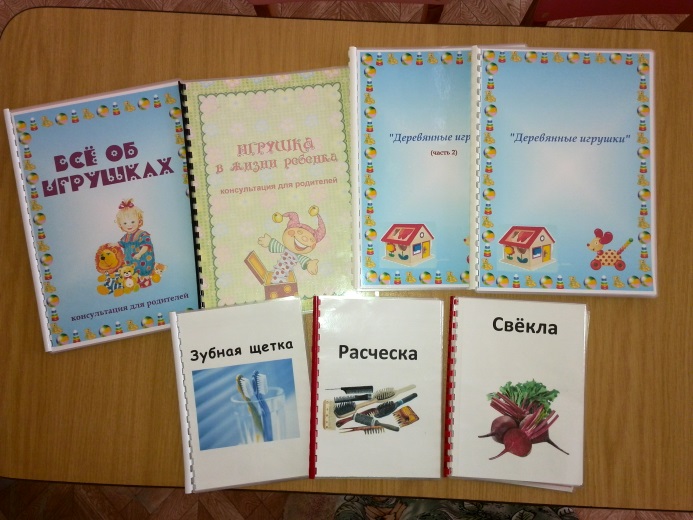 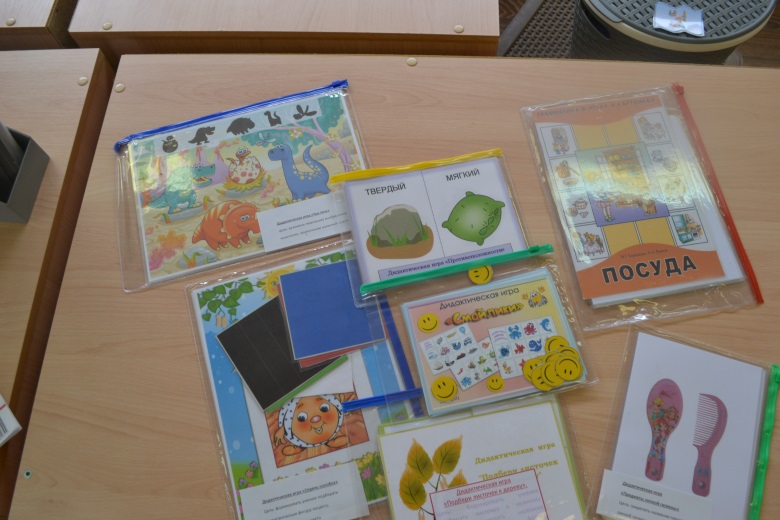 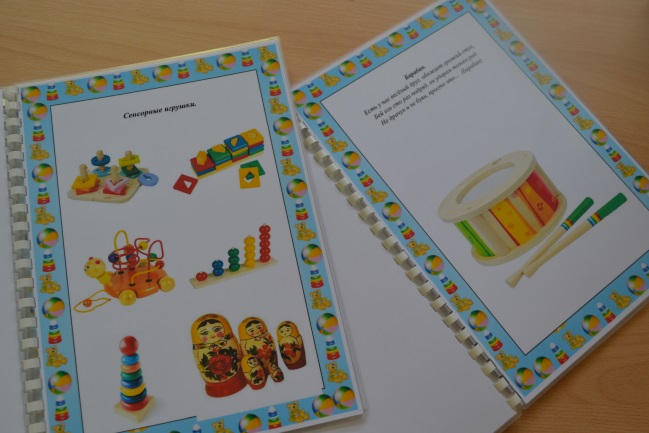 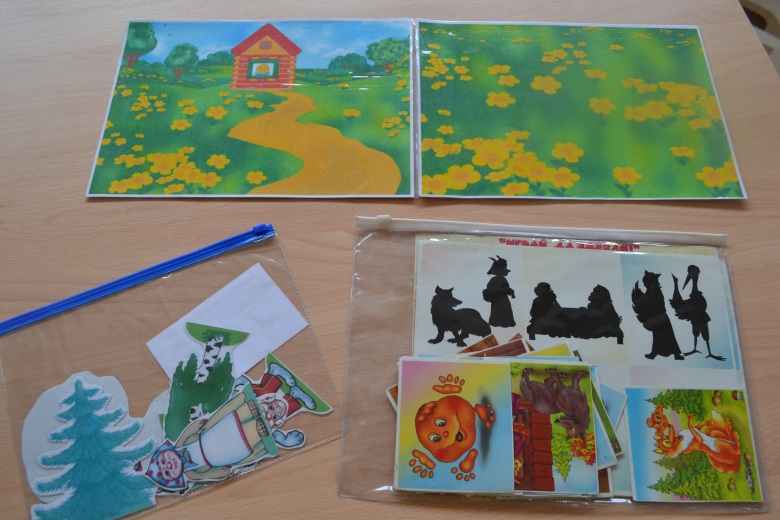 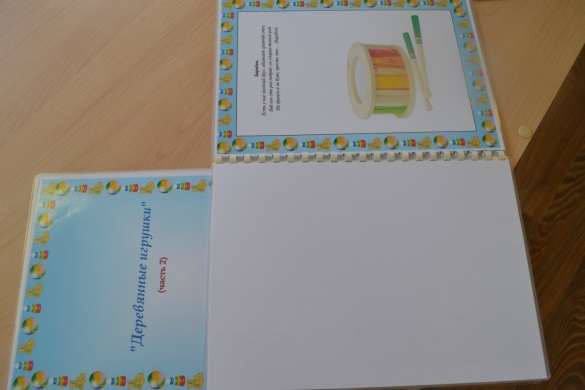 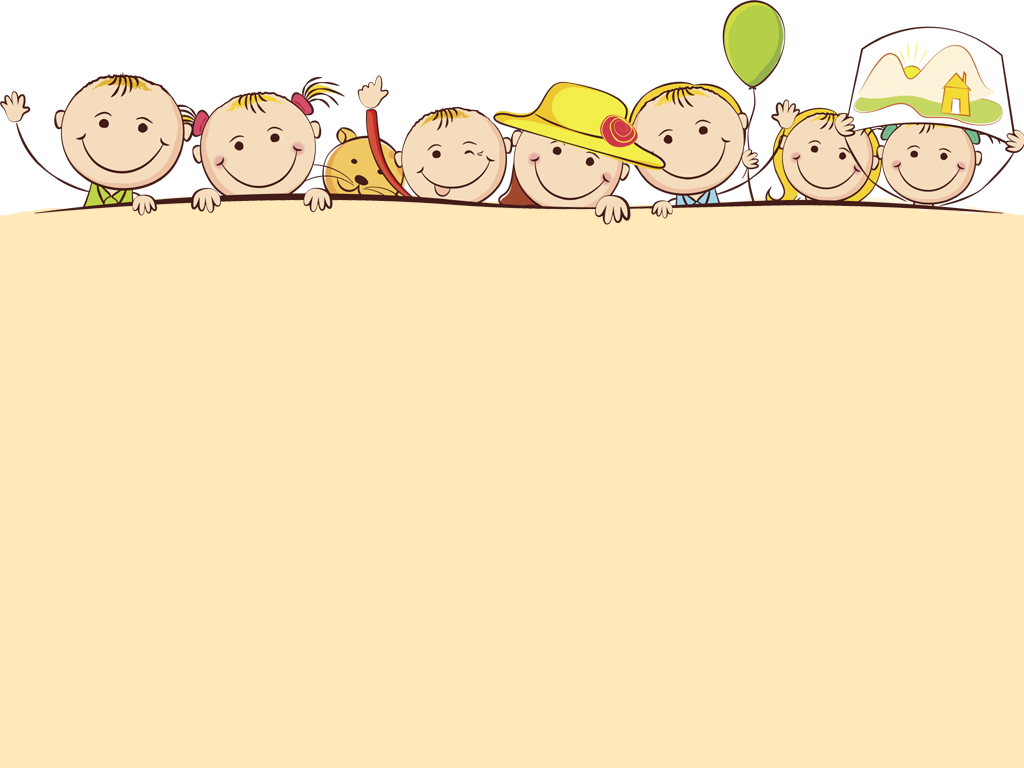 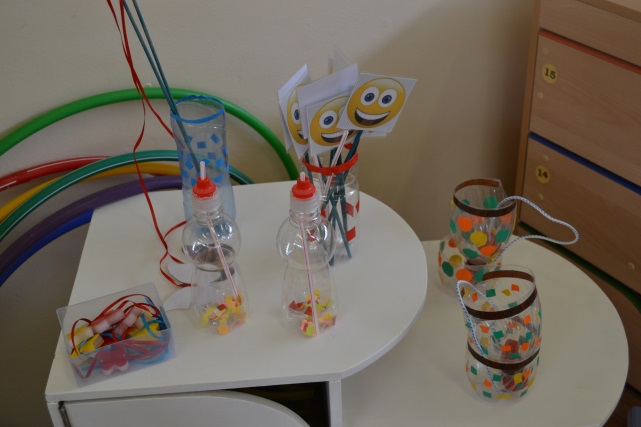 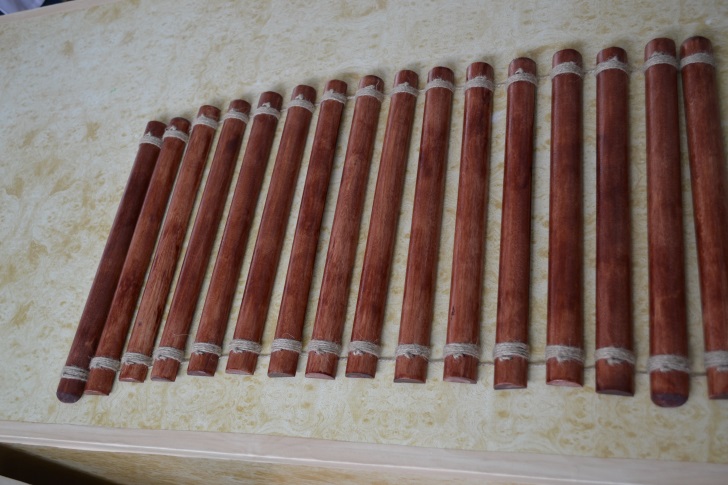 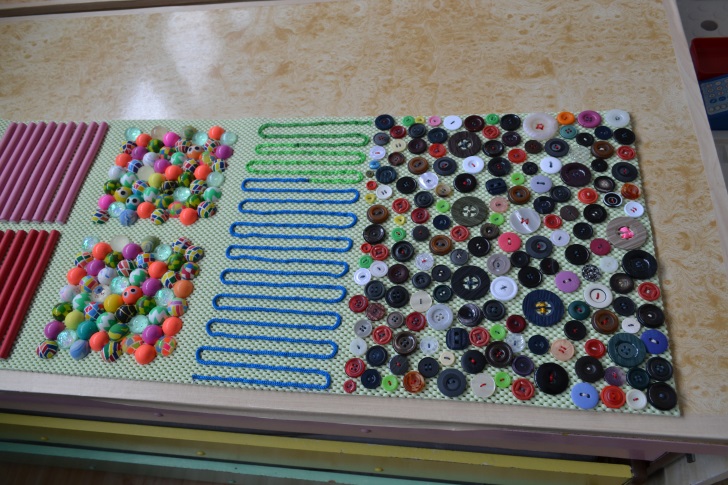 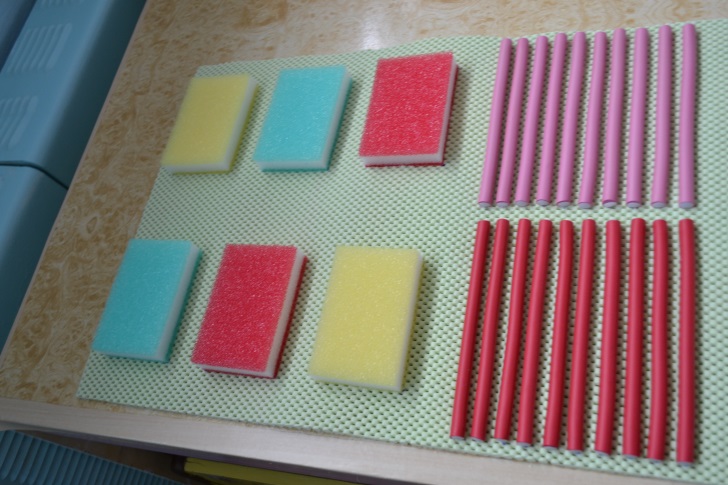 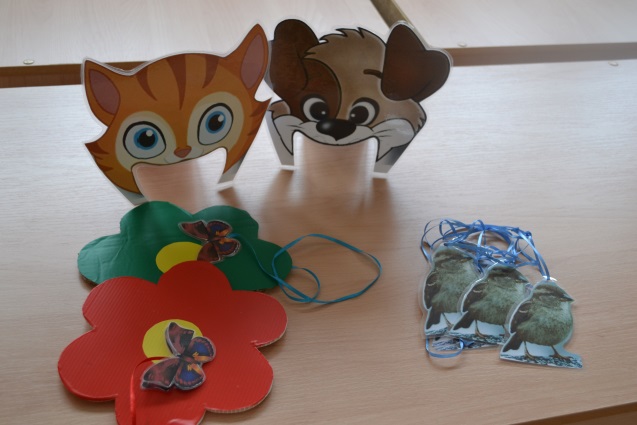 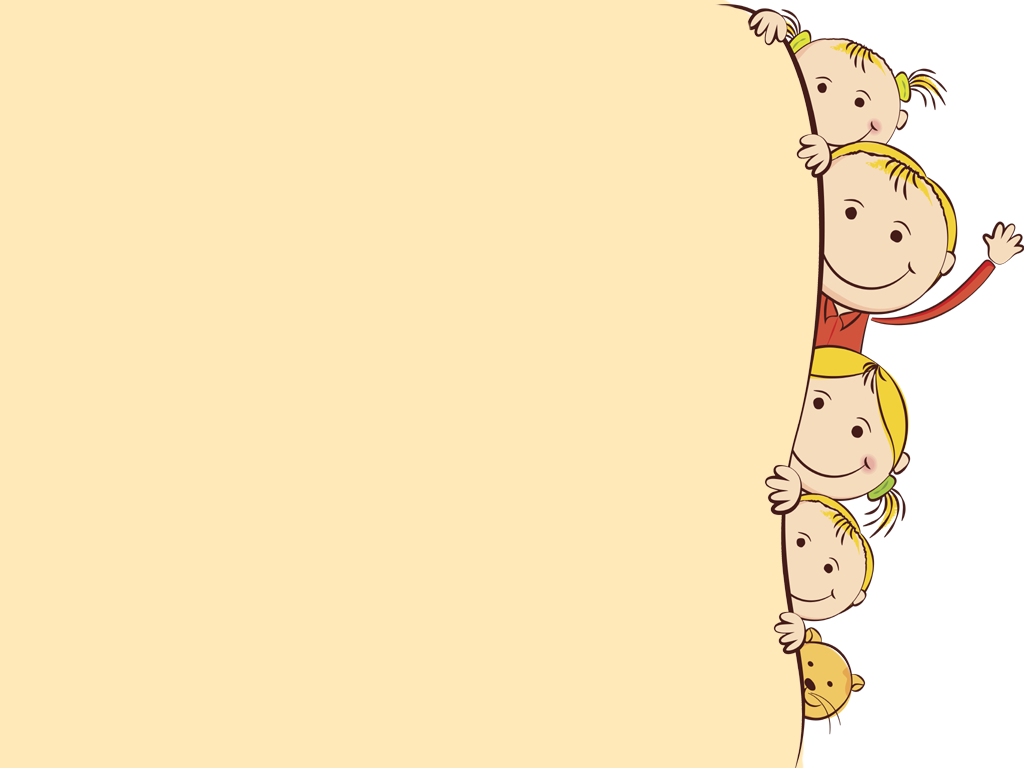 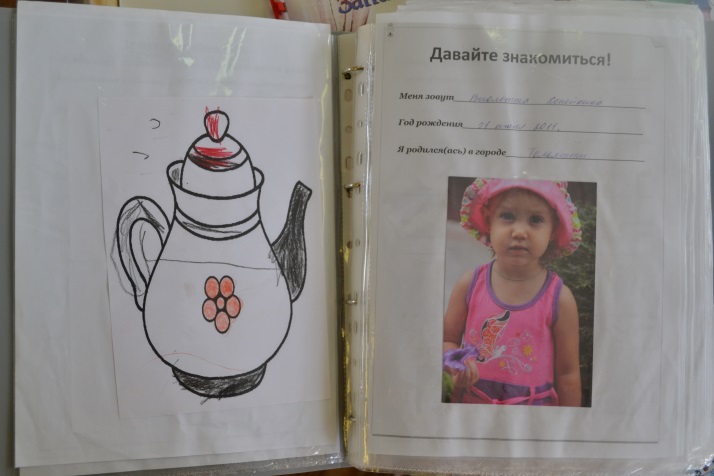 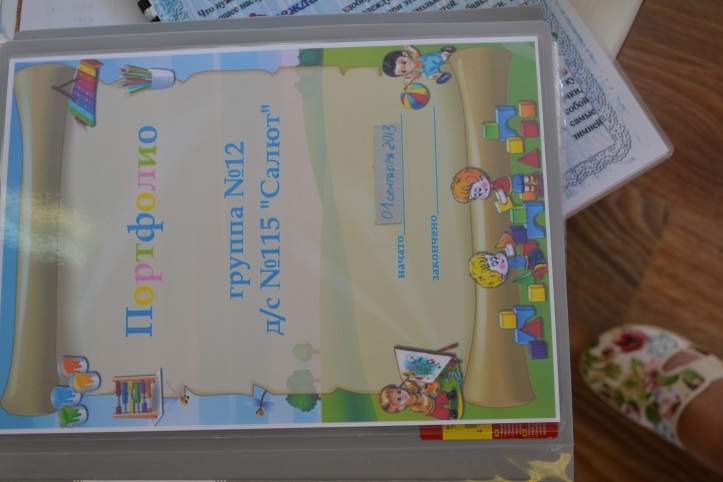 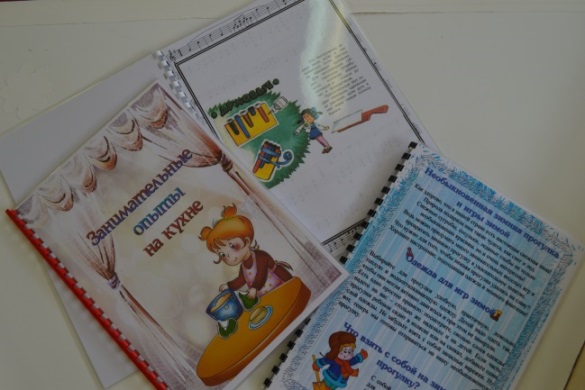 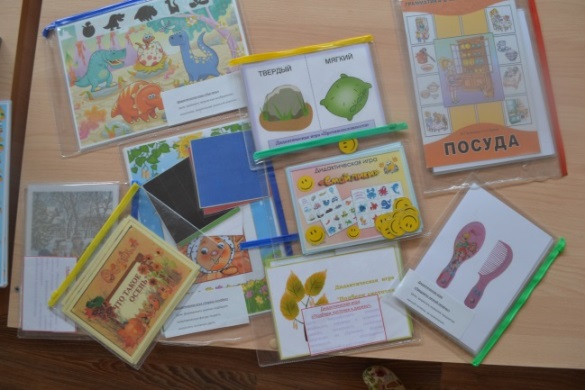 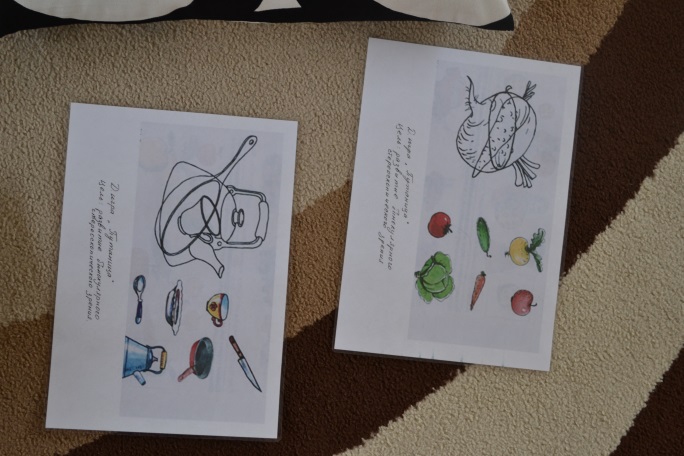 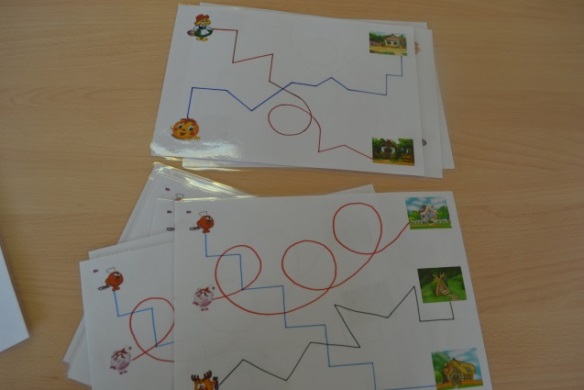 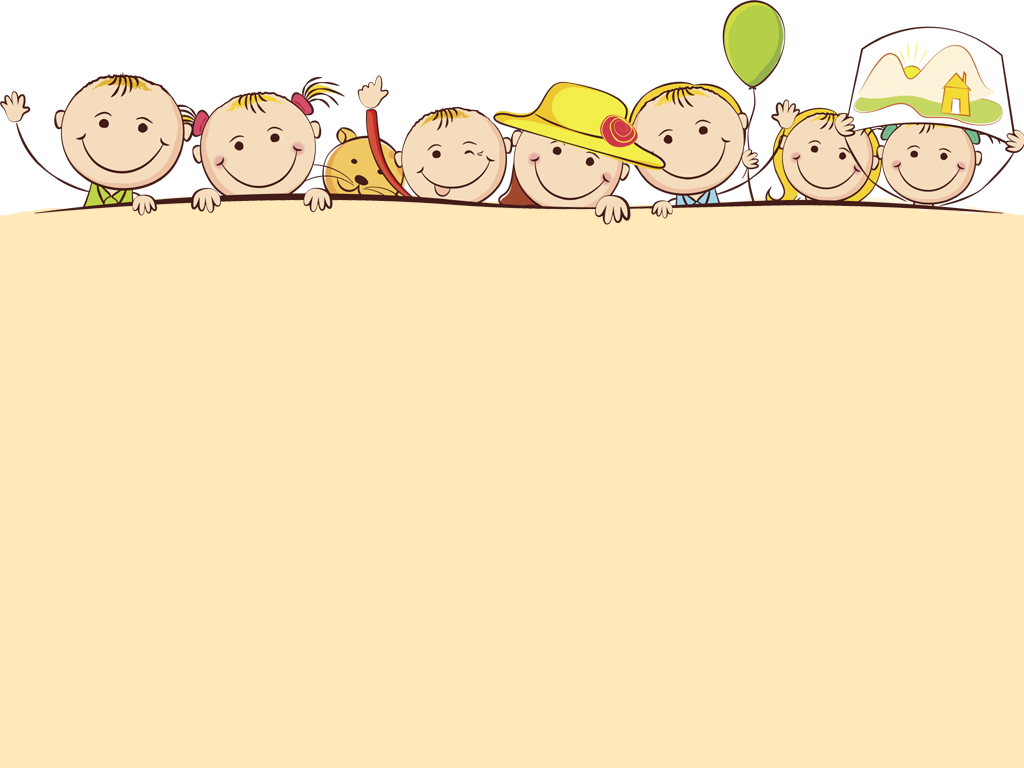 Детский сад, детский сад –Это домик для ребят,Это домик для души,Здесь играют малыши.
Детки в садике живут,Здесь играют и поют,Здесь друзей себе находят,На прогулку с ними ходят.Вместе спорят и мечтают,Незаметно подрастают.Детский сад — второй наш дом,Как тепло, уютно в нем!
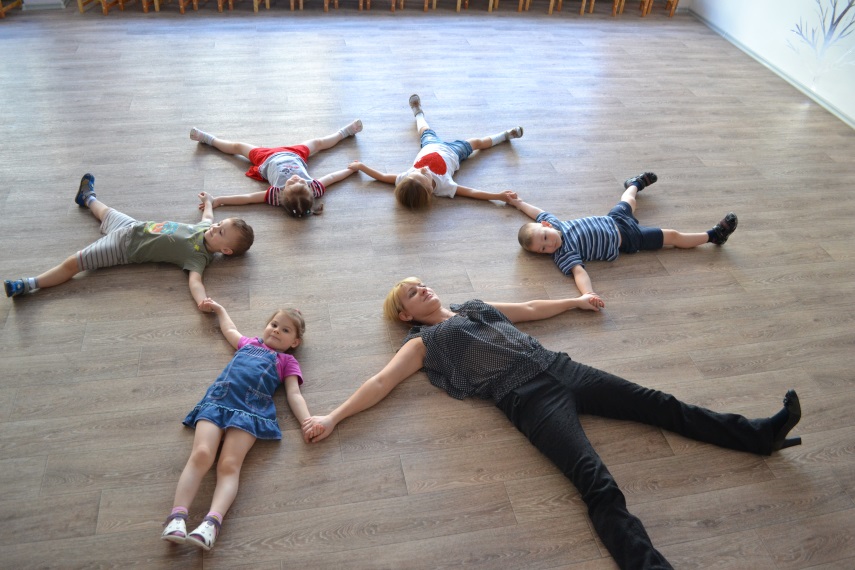 С  уважением,
Денежкина Е.О.